MANAGEMENT ONE’S PROPERTY MANAGEMENT SERVICES
Powered by
MANAGEMENT ONE
BRE#01096906
Management One’s - Knowledge and Experience
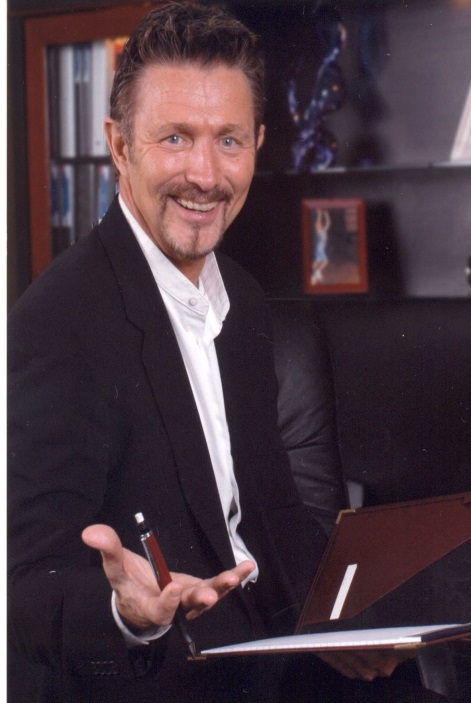 Ron Sudman
We’ve leased, rehabbed and managed over 10,000 homes in the last 31 years
Over 3,000 Owners have trusted us with their investment
Last year we increased rents and put $475,000 into owner pockets
We have the experience and knowledge to rent and manage your property
2
Organizational Chart
CEO/President
Manager
Business
Development
Marketing
Leasing
Accounting
Quality
Assurance
Maintenance
Legal
Customer
Service
3
We Rent Your Property, But Manage Much More
Manage the
Property
Manage the Resident
Manage your Cash Flow
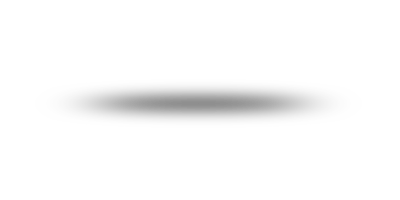 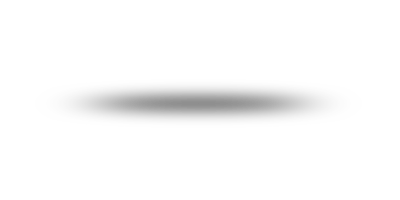 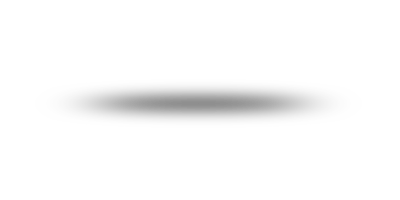 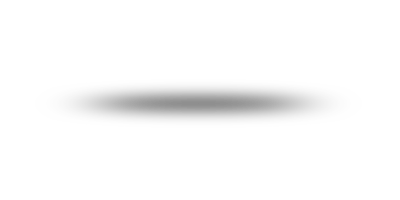 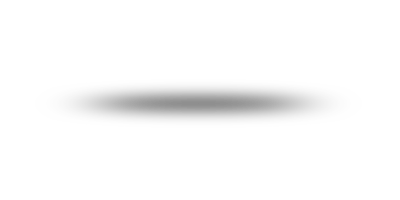 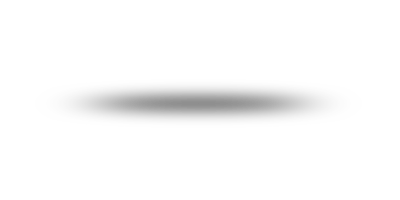 Manage the Legalities
Manage the Protection of Your Property
Manage all the Maintenance & Vendors
4
How Are We Different? We Changing The Culture
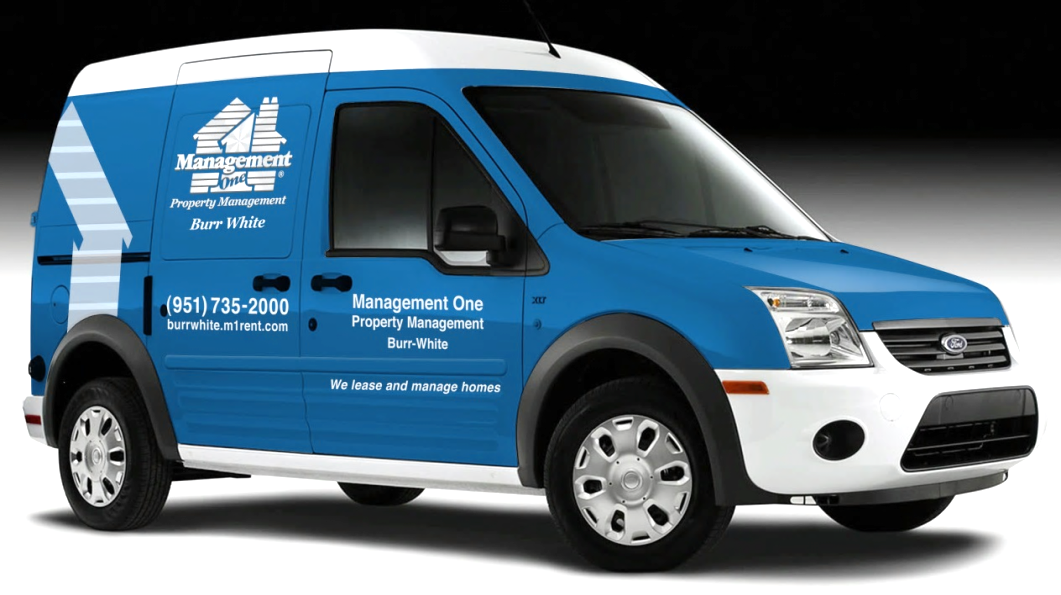 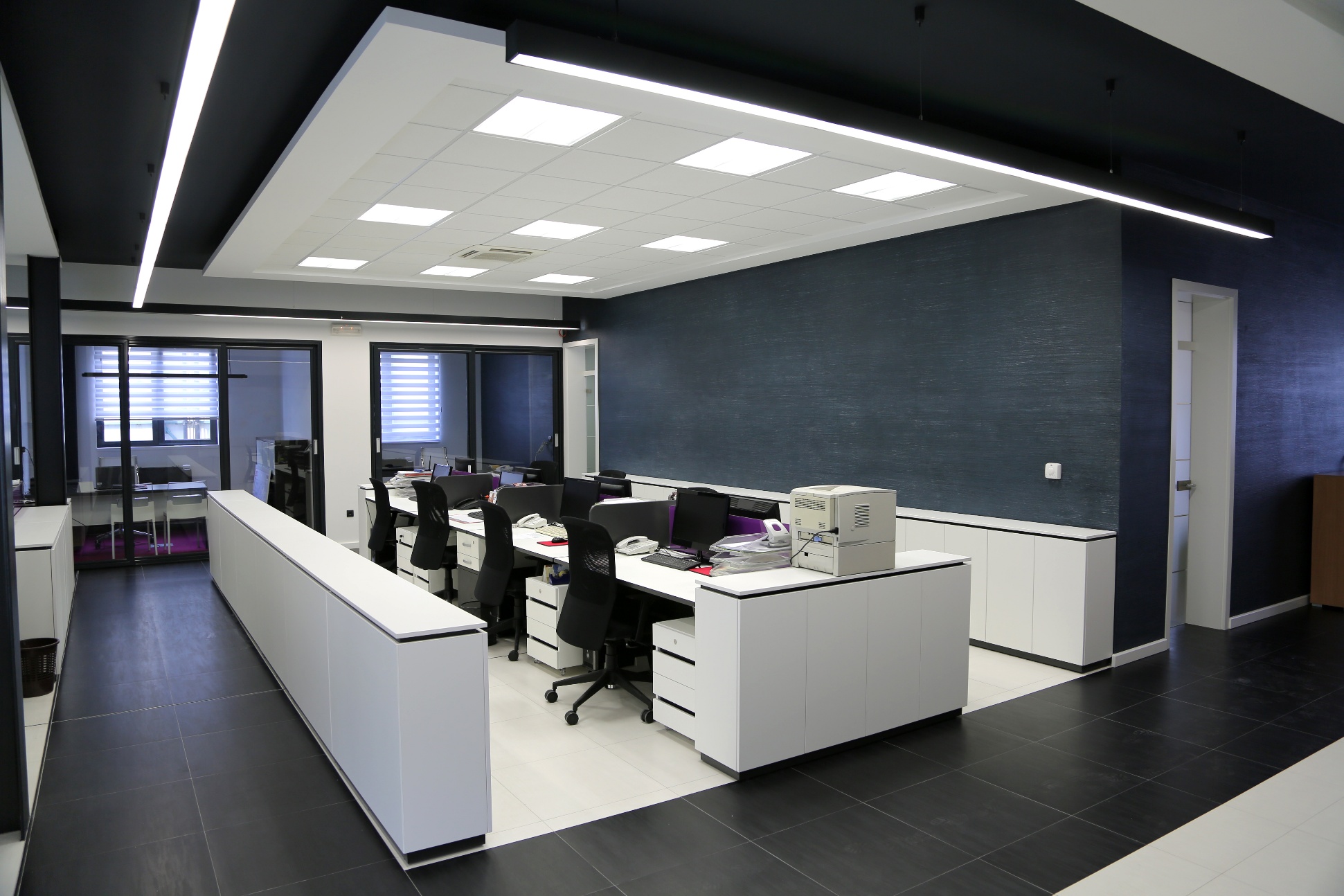 We Changed the Culture of
Property Management
“Like Starbucks did with coffee”
01
02
03
Stylish
Inviting
Upbeat
5
Services Management One Provides
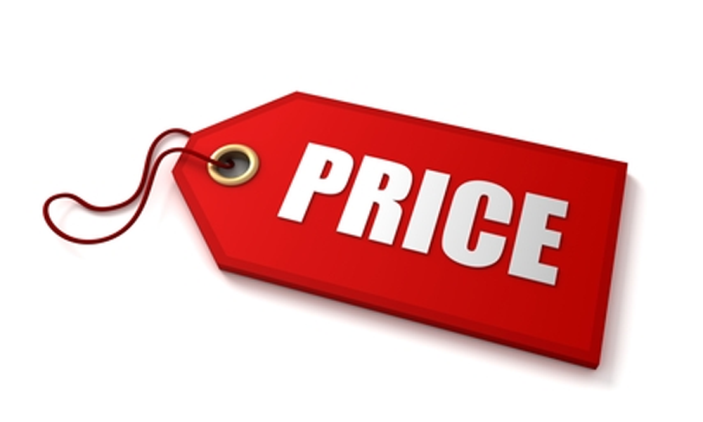 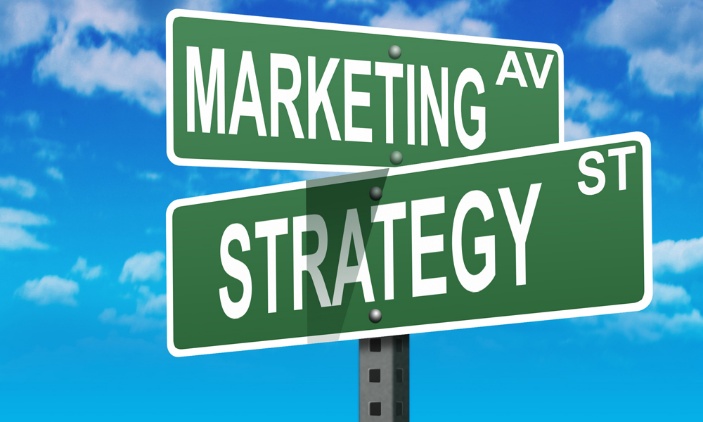 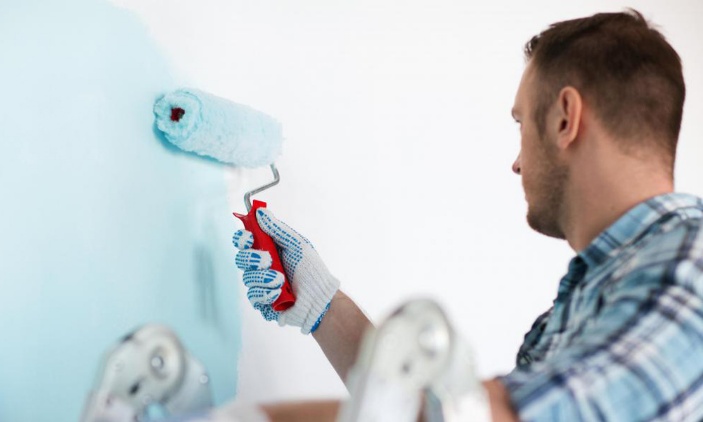 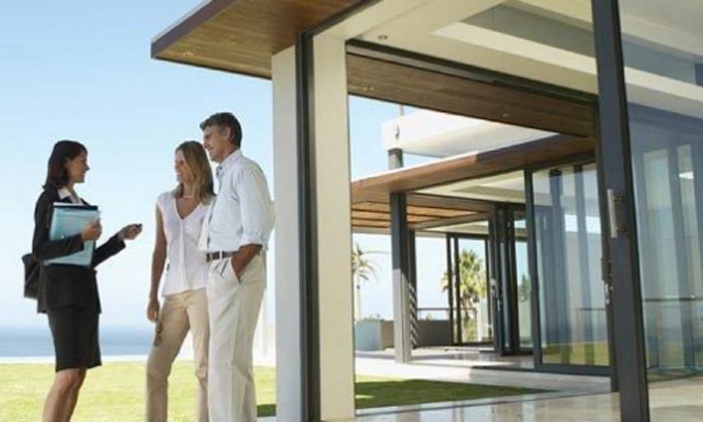 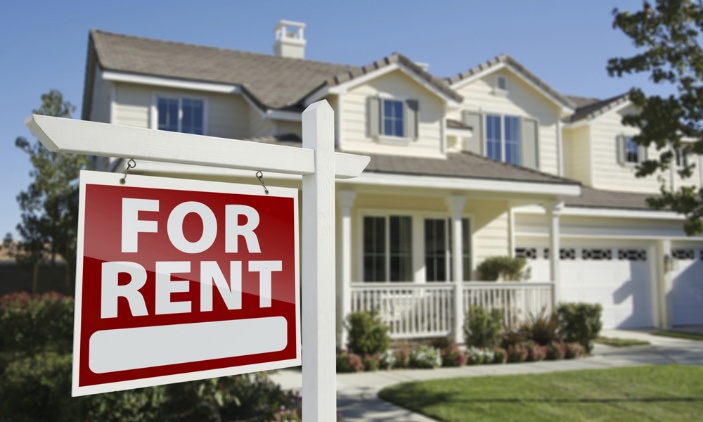 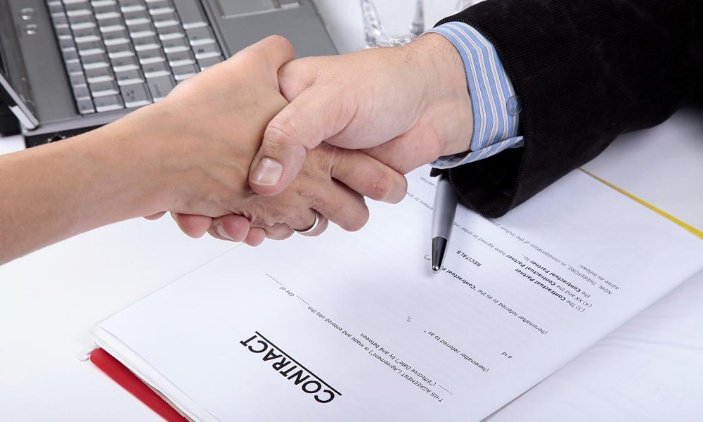 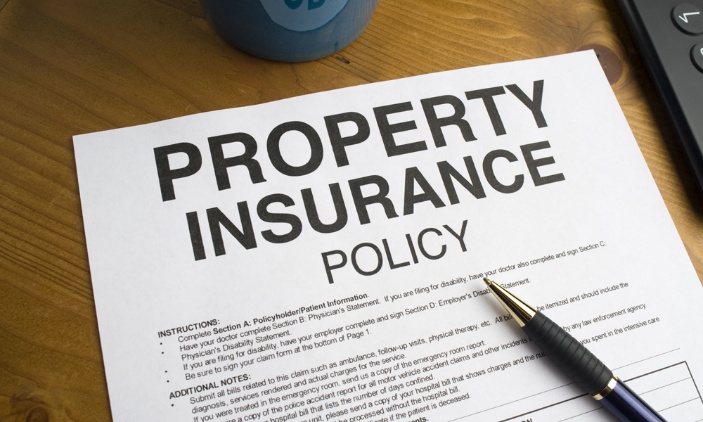 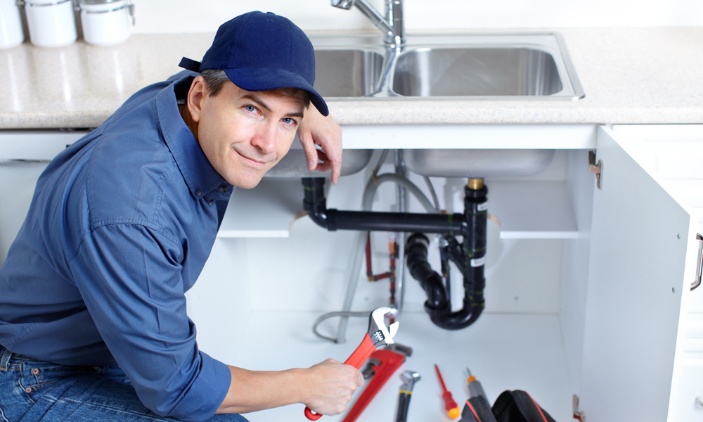 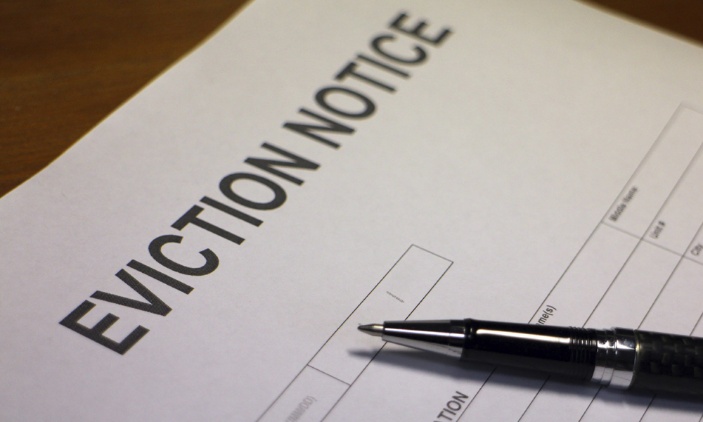 6
Our Time-Tested Process To Rent Your Property
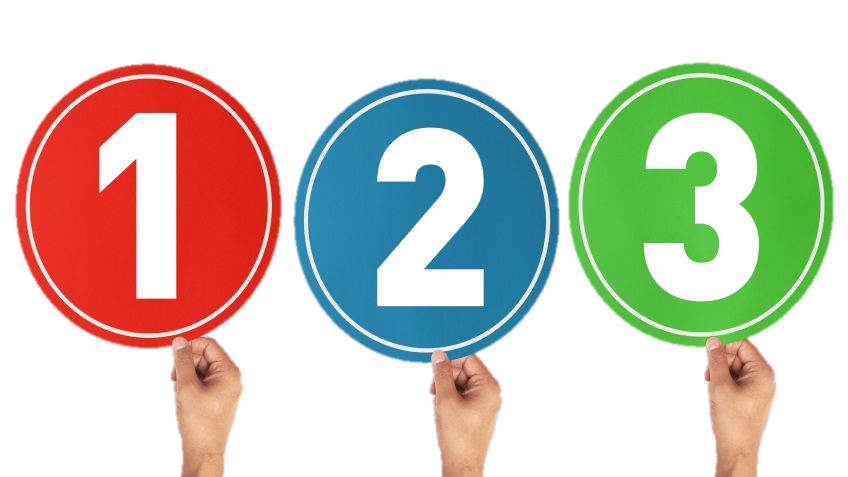 STEPS
7
Strategy To Get Top Rent Quickly
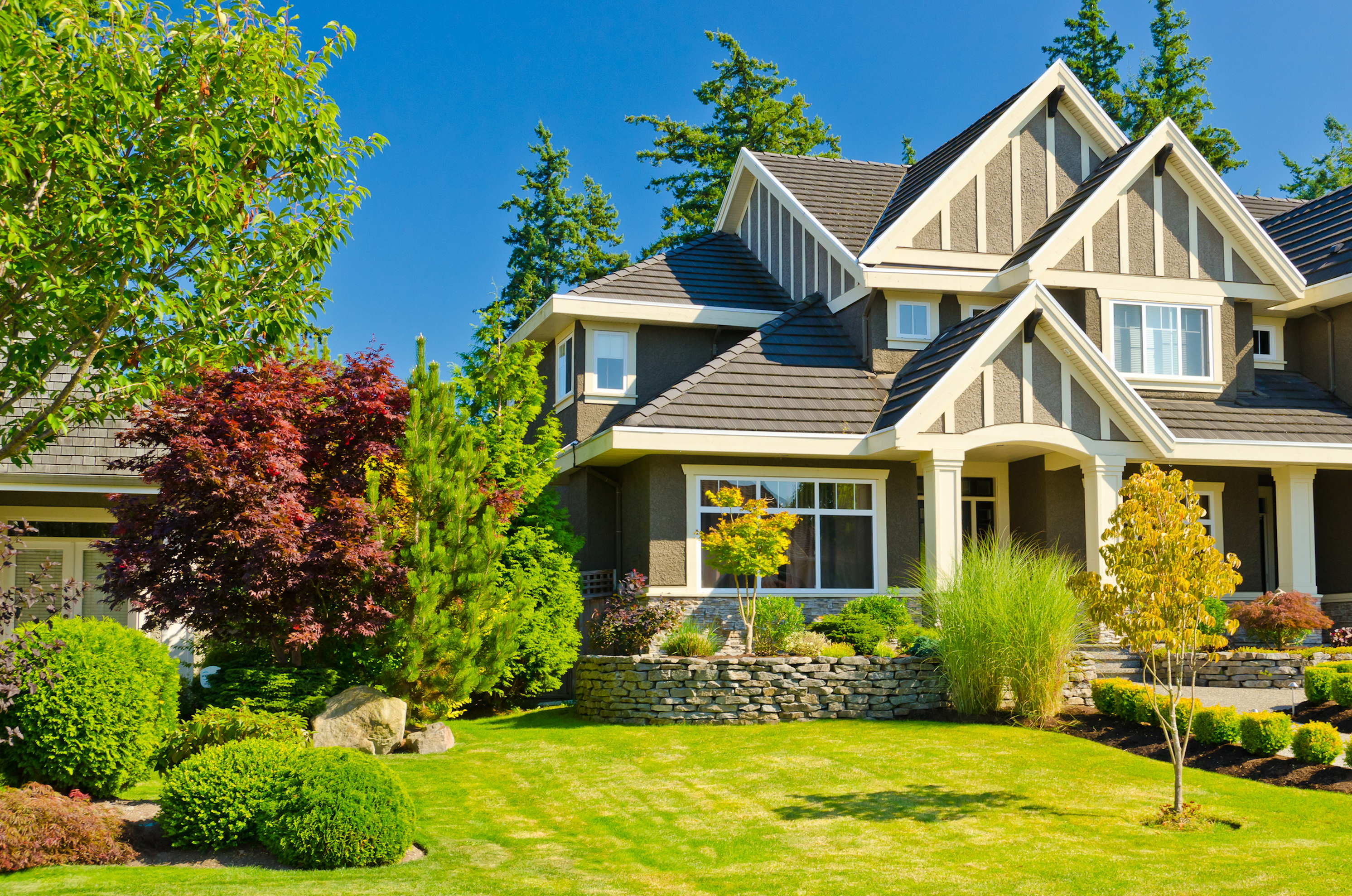 Price Rental Rate
How A Property Shows
How It’s Marketed
8
Step # 1 - Setting the Rental Rate
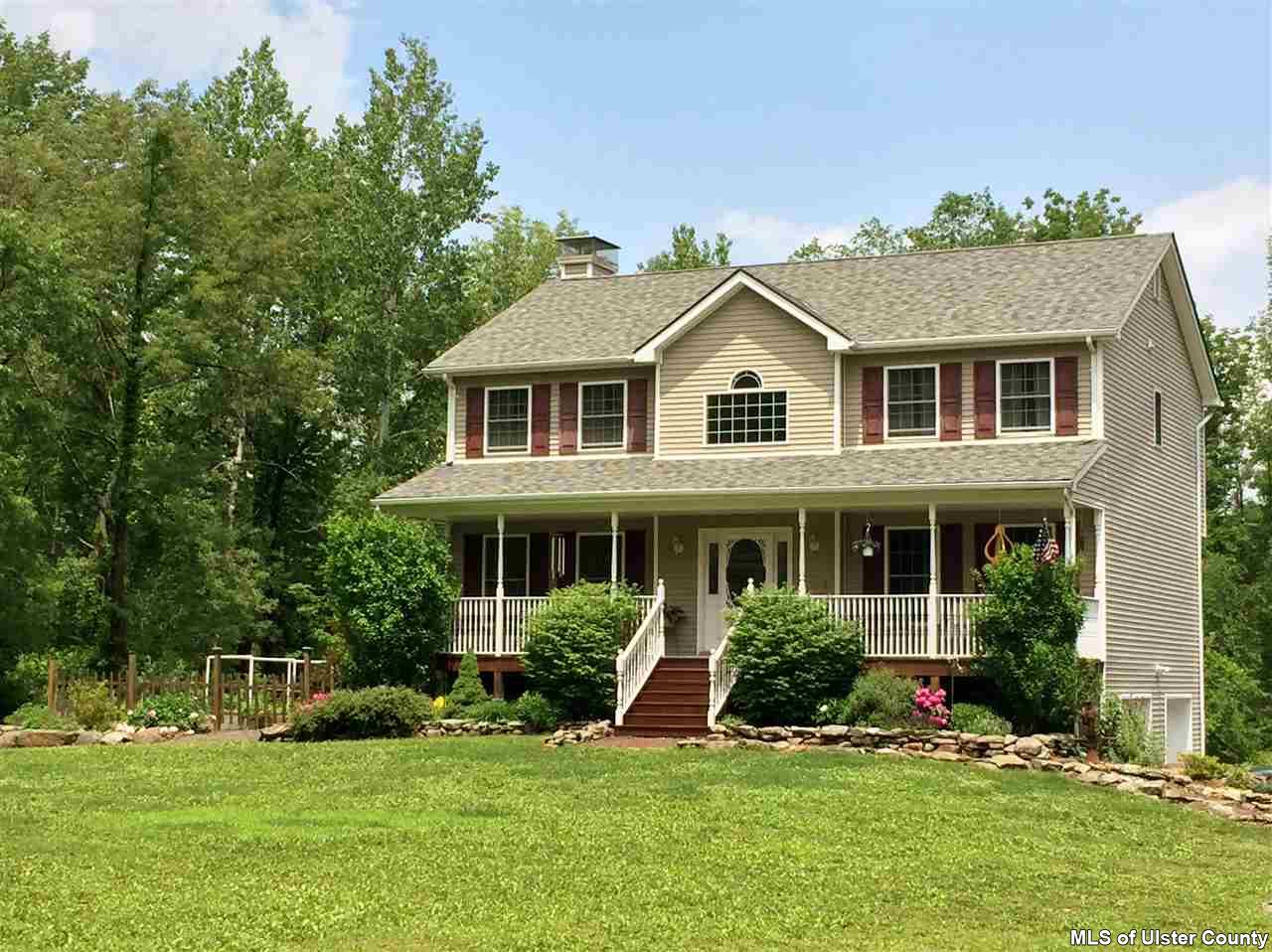 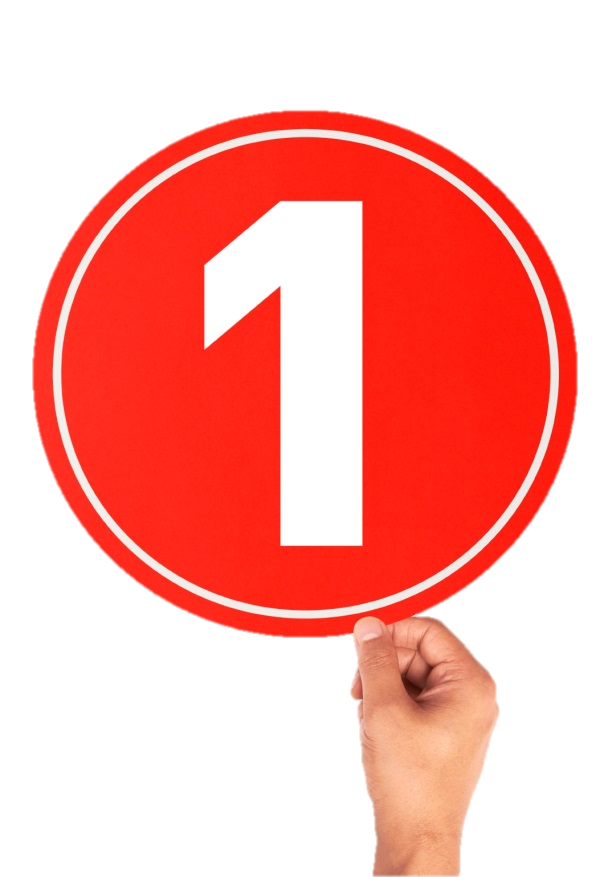 Price - Rental Rate
9
Step # 1Strategy To Evaluate And Set Your Rental Rate
Rented properties with quality Management One residents
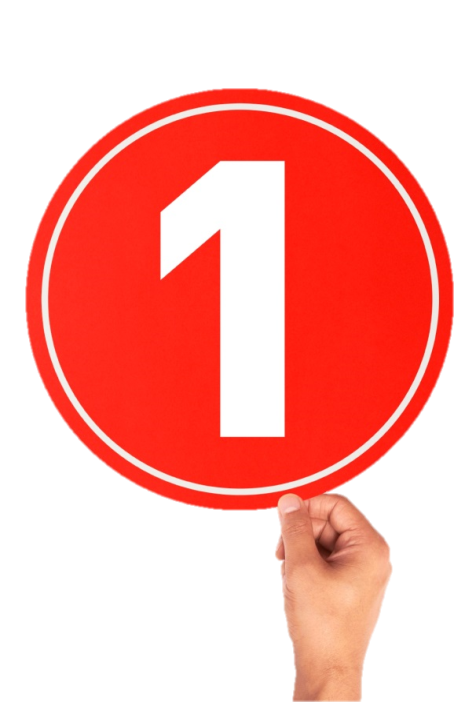 Rented properties in the open market place
Your time frame on when you need your property rented
10
Certified Rental Analysis
Certified Rental Analysis
11
Property Condition Must Match Rental Rate
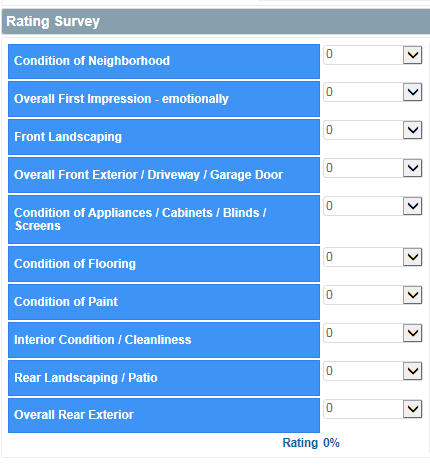 Property Condition
Rent Rate
Rents Your 
Property Quickly
12
Pricing Algorithm To Rent Quickly
Priced Right – Applications In The 
                         First Week
Showings & No application = 4-6% off – 14 days
Low Showings = 6-10% off – 30 days
Drive-by only; no showings = 10-12% off - 45 days
13
Step # 2 - Setting The Marketing Strategy
Preparing the property for the rental market
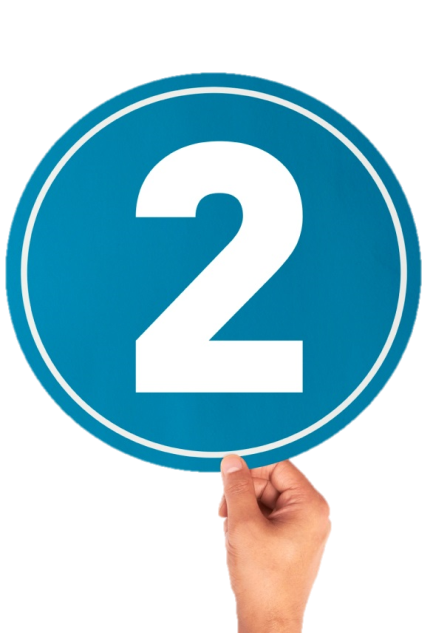 Staging your property
Prospective residents previewing properties
14
Staging The Property
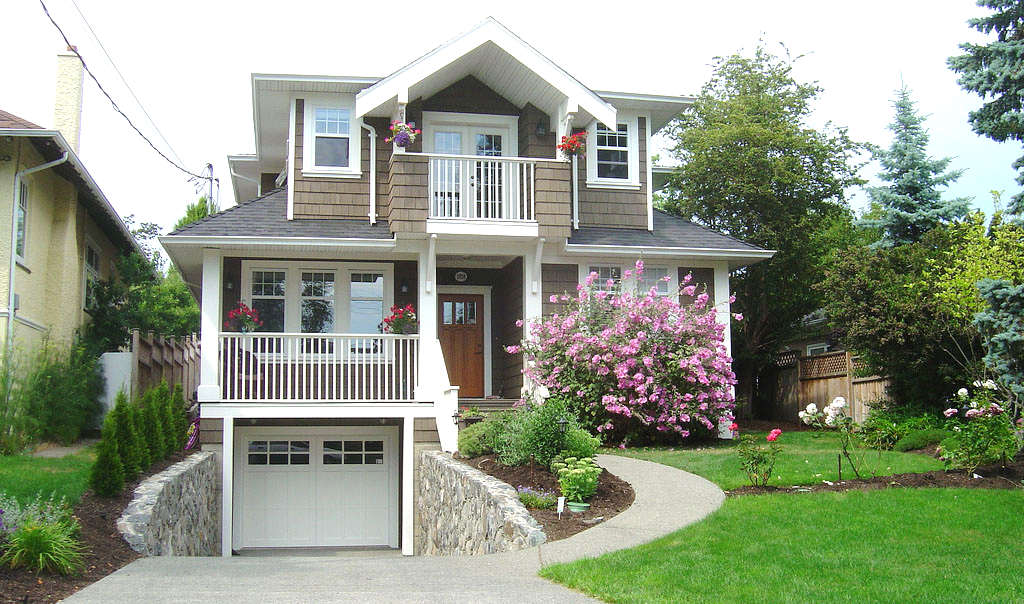 Focus Groups Are The Key
3
1
Our focus groups tell us that the FRONT of the property and especially LANDSCAPING is most important
2
SMELL is third most important
CLEANLINESS is second most important
15
Step # 3 - How Your Property Is Marketed To New Residents
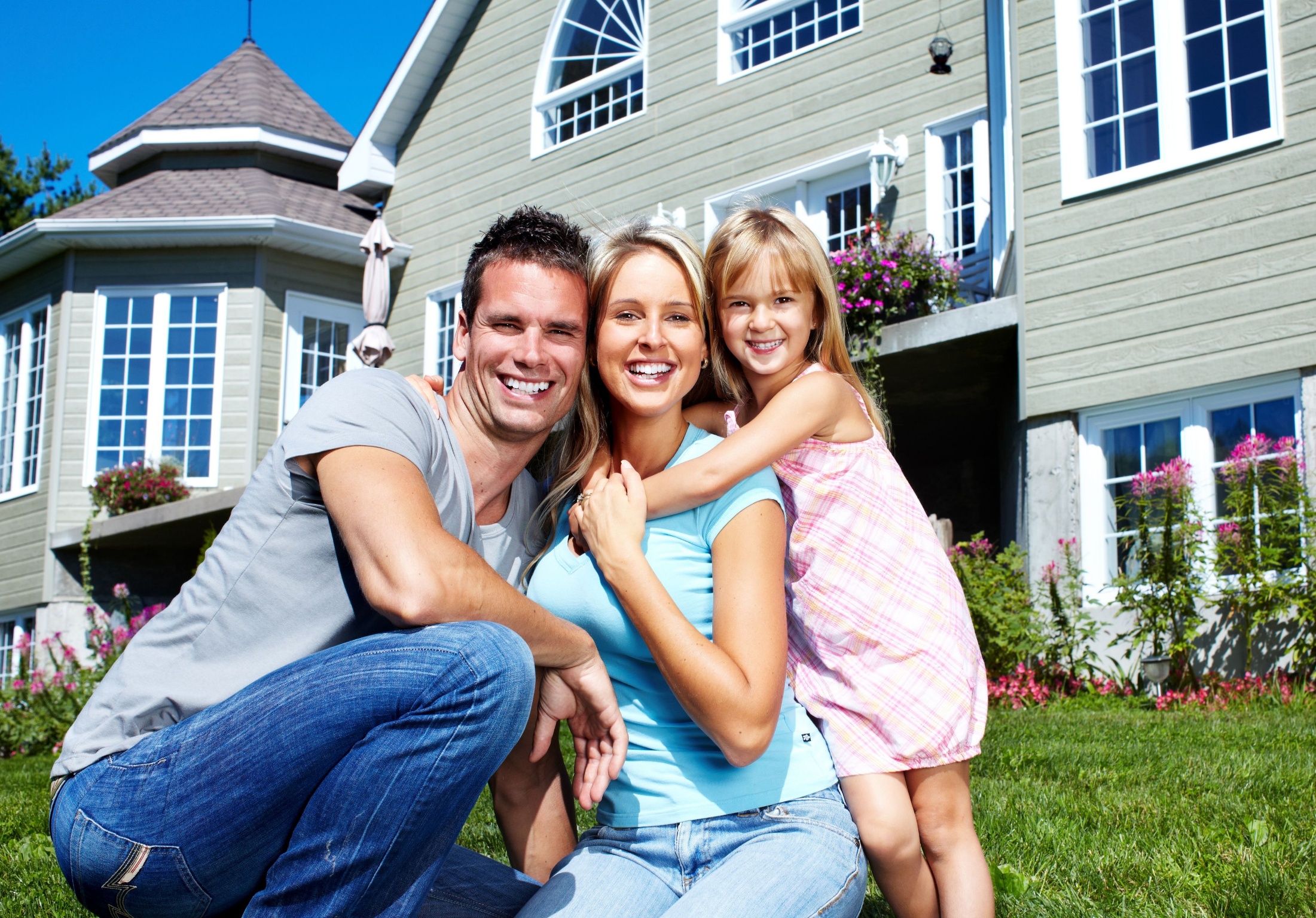 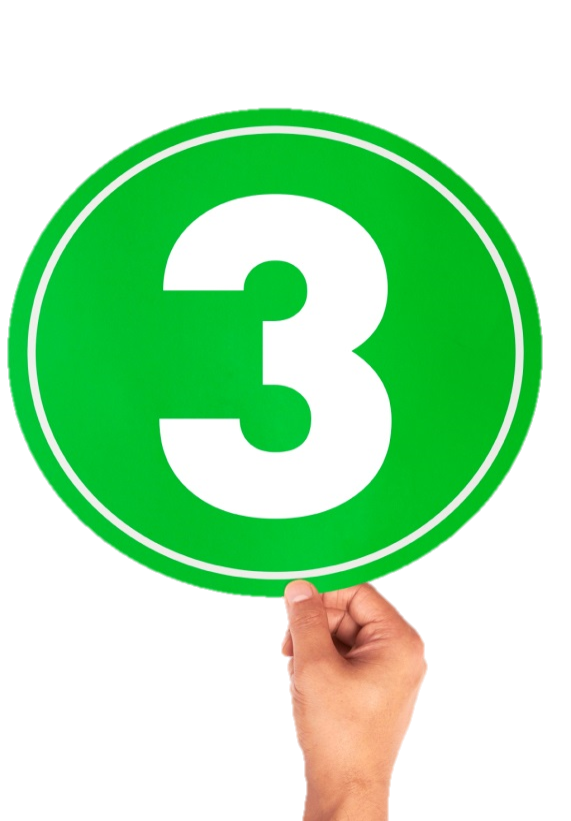 16
How Renters Found Their Property To Rent
Know The Market
Percent of Residents Surveyed
41,303 Residents surveyed stated PRICE was the number one thing they look at
Internet
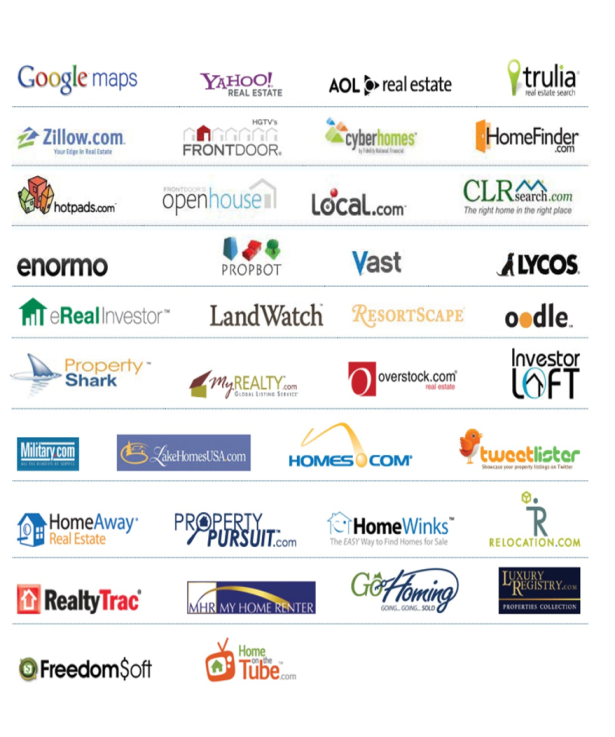 Driven By- For Rent Signs
Refferrals
Social Media
17
Marketing Specialist 10,000 Homes Strong
Direct to Current Residents
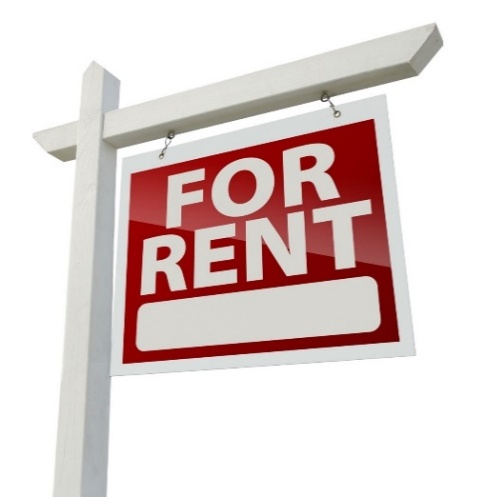 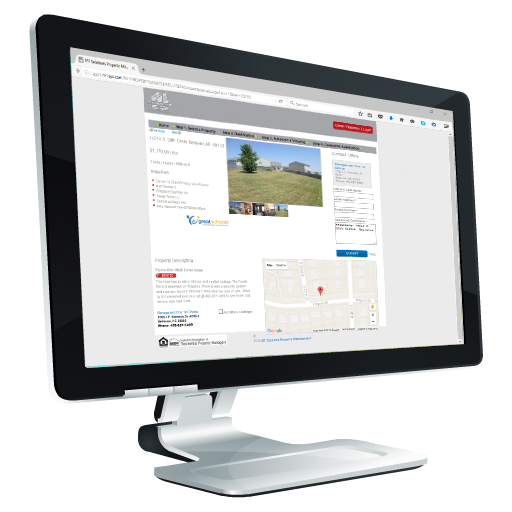 Social Media
Agent to Agent
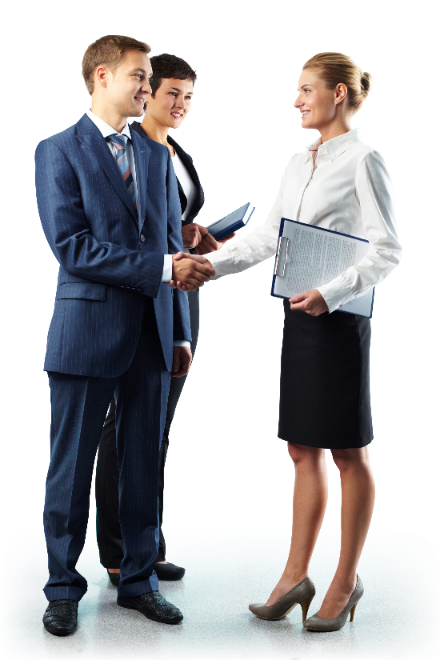 Your Property
Action For RENT Signs
Search Engines
National On Line Marketing
18
Agent to Agent
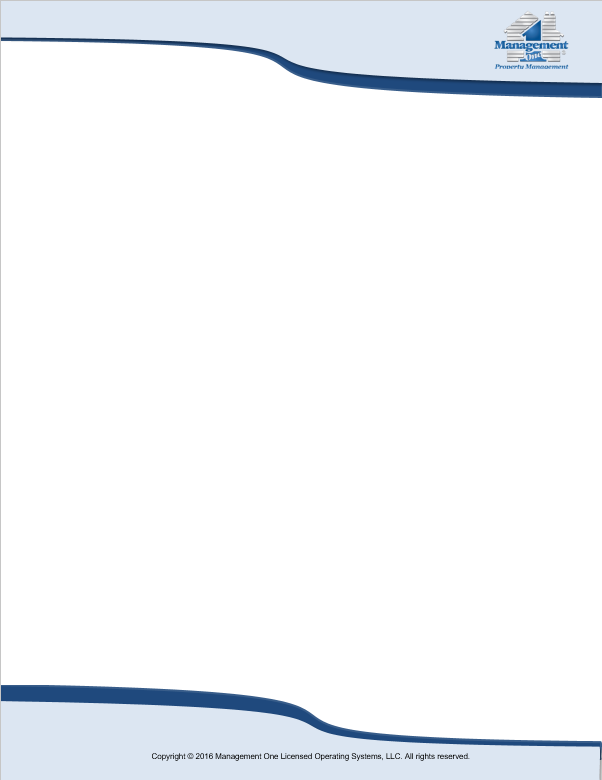 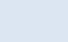 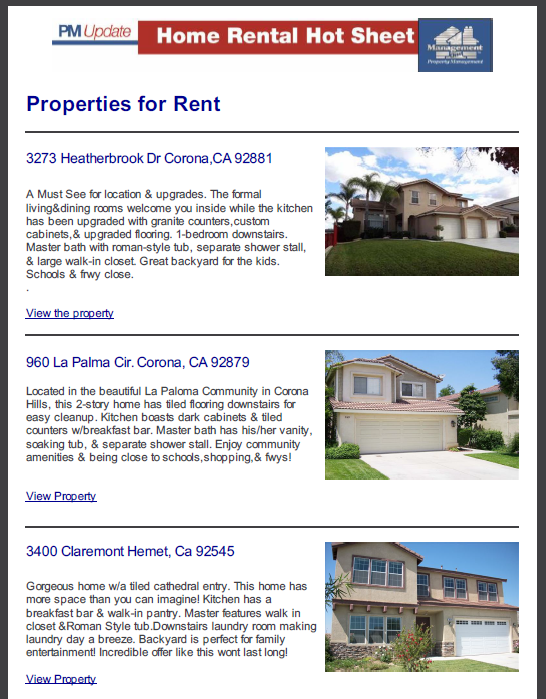 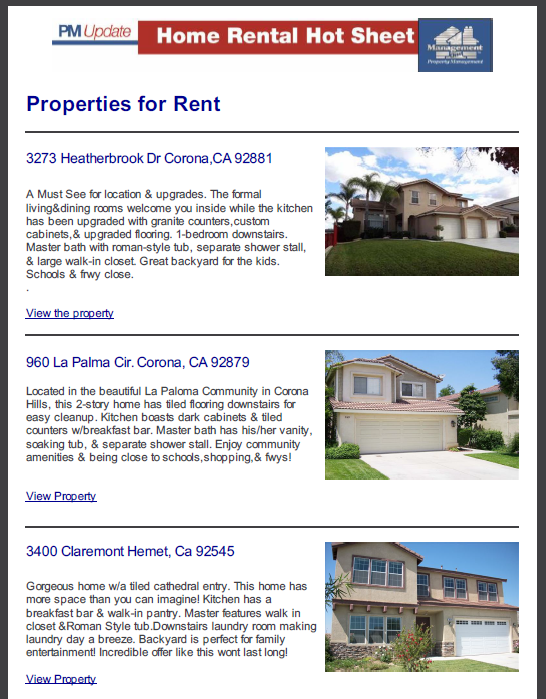 Board of Realtors meetings
Electronic Flyers
Management One strategically advertises your property in several publications
MLS to thousands of Brokers/Agents
We Pay Up to $300
19
Company Direct to Current and Prospective Residents
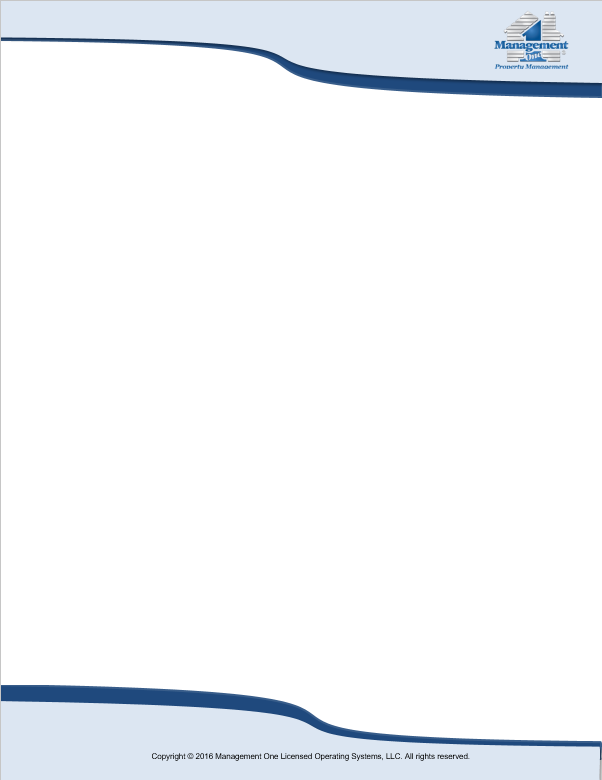 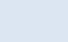 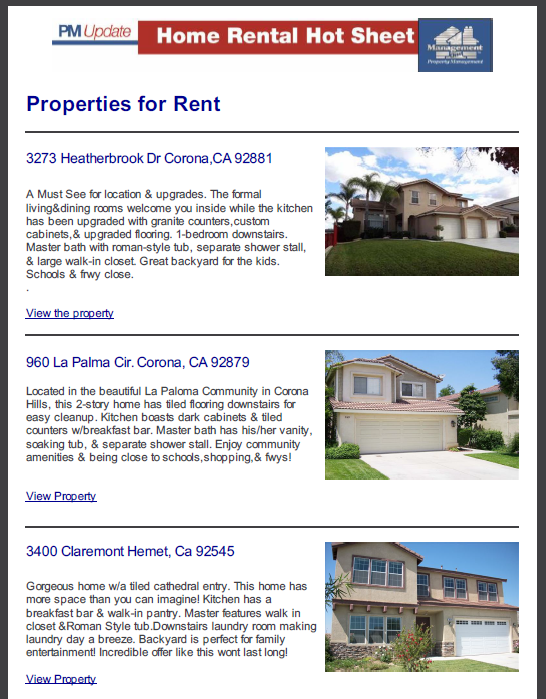 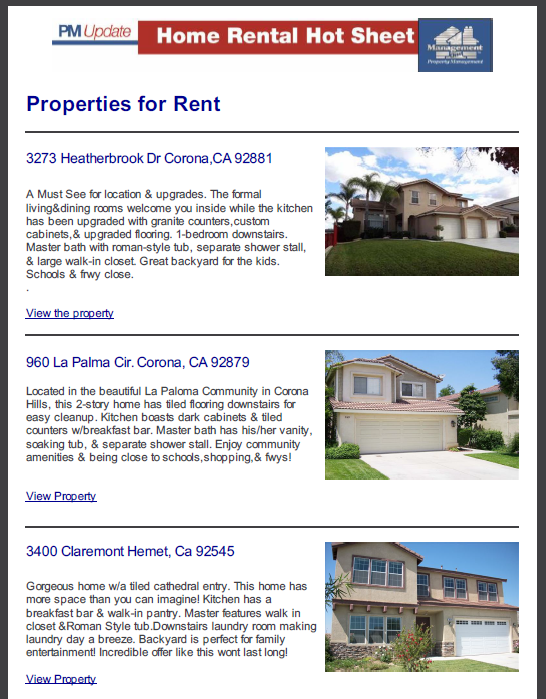 Extended Market
Over 7,000 current, past and prospective Management One residents
We Pay referral fees to Agents who refer a NEW confirmed resident
20
Search Engines; Google, Facebook, and Yahoo
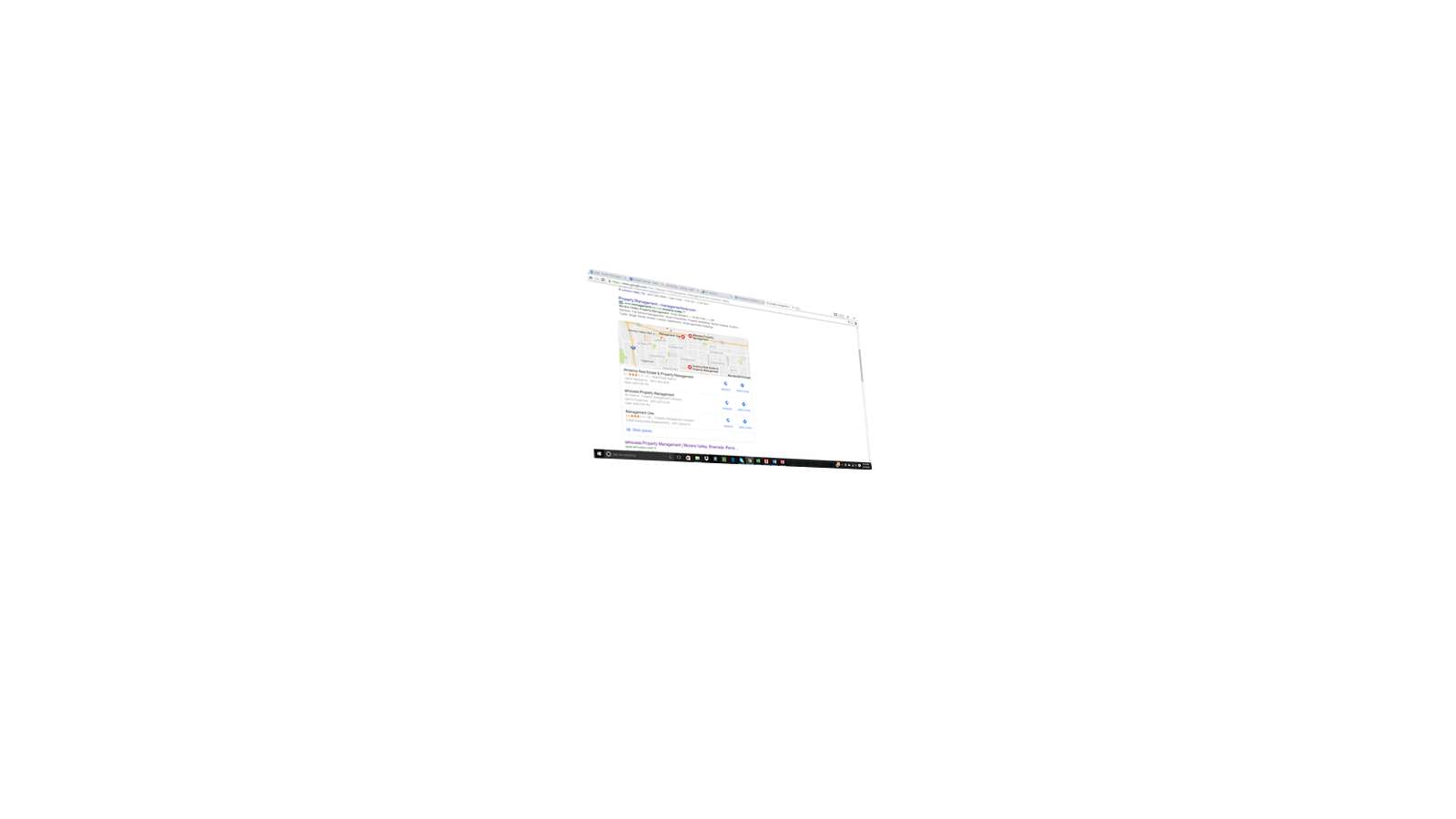 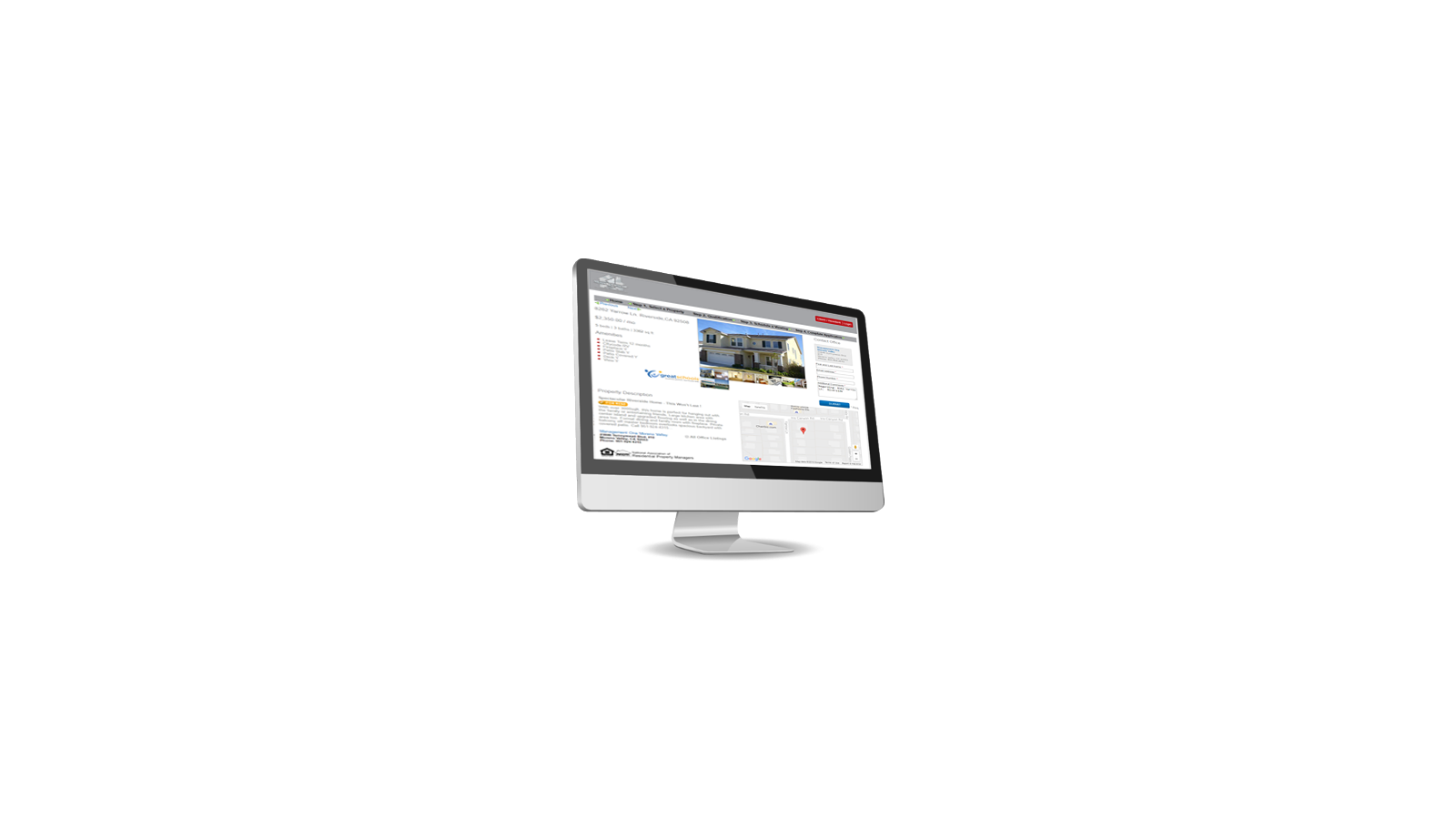 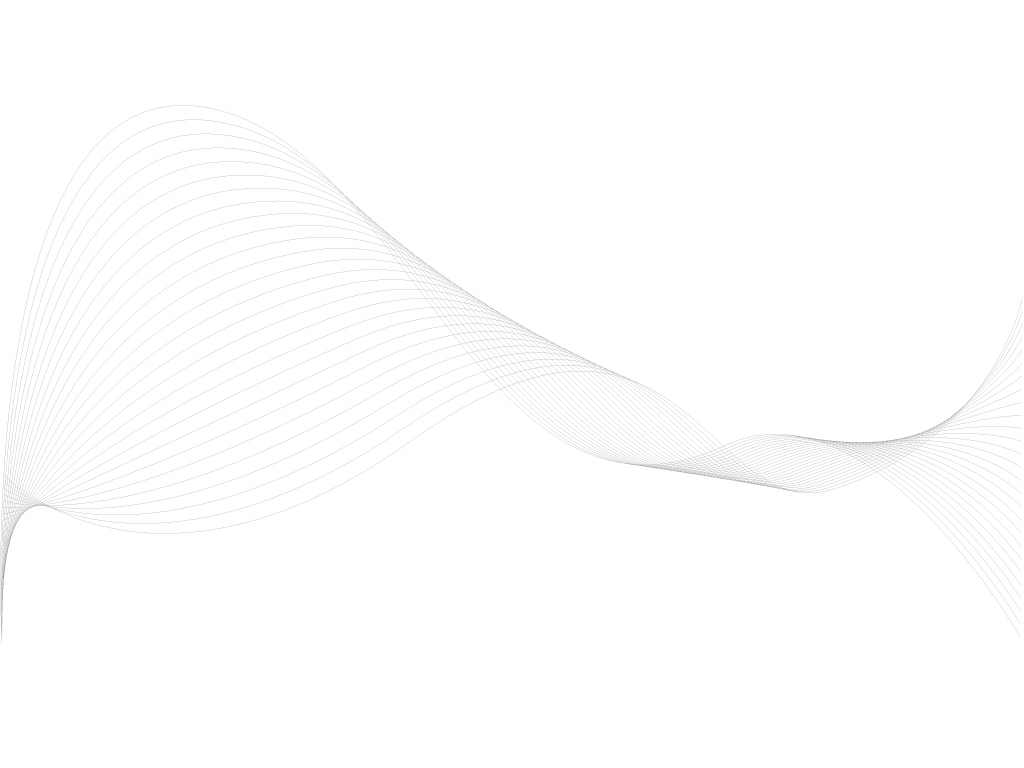 21
How We Rent Your Property Faster with our 24/7 Renters Scheduling System
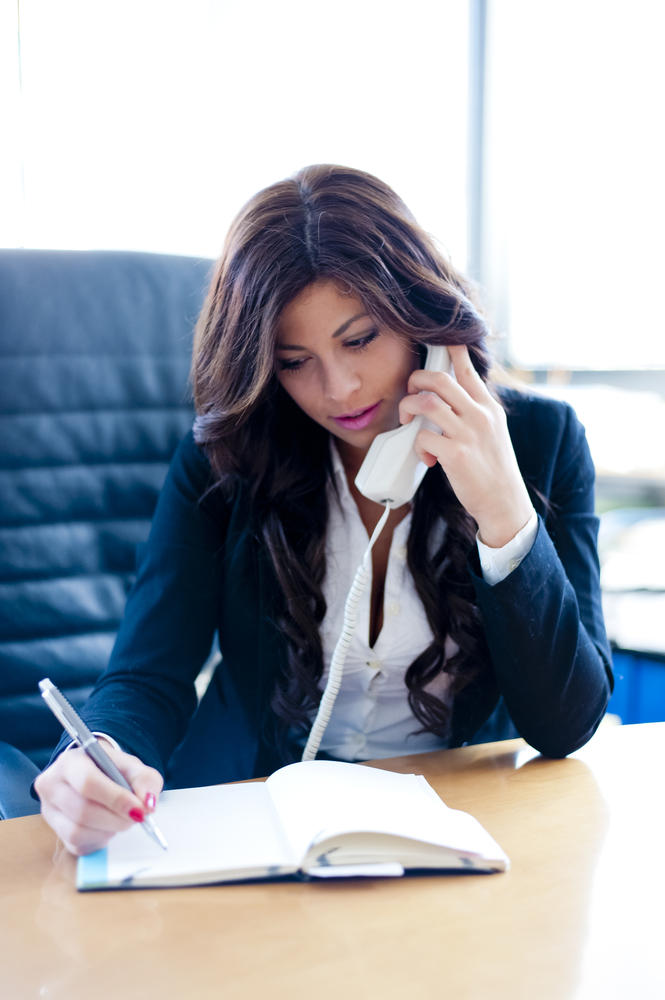 New residents can 
schedule a viewing
themselves 24/7
Our Renters System  RENTS Your Property 25% Faster
80% of residents 
want to schedule
90% want to view
Vacant properties
Residents are cleared
Residents view vacant
properties 7am to 10 pm 
7 days a week and Holidays
Residents are texted 2hrs 
prior to confirm showing
Residents are contacted after viewing
property to fill out an application
22
Action For Rent Signs
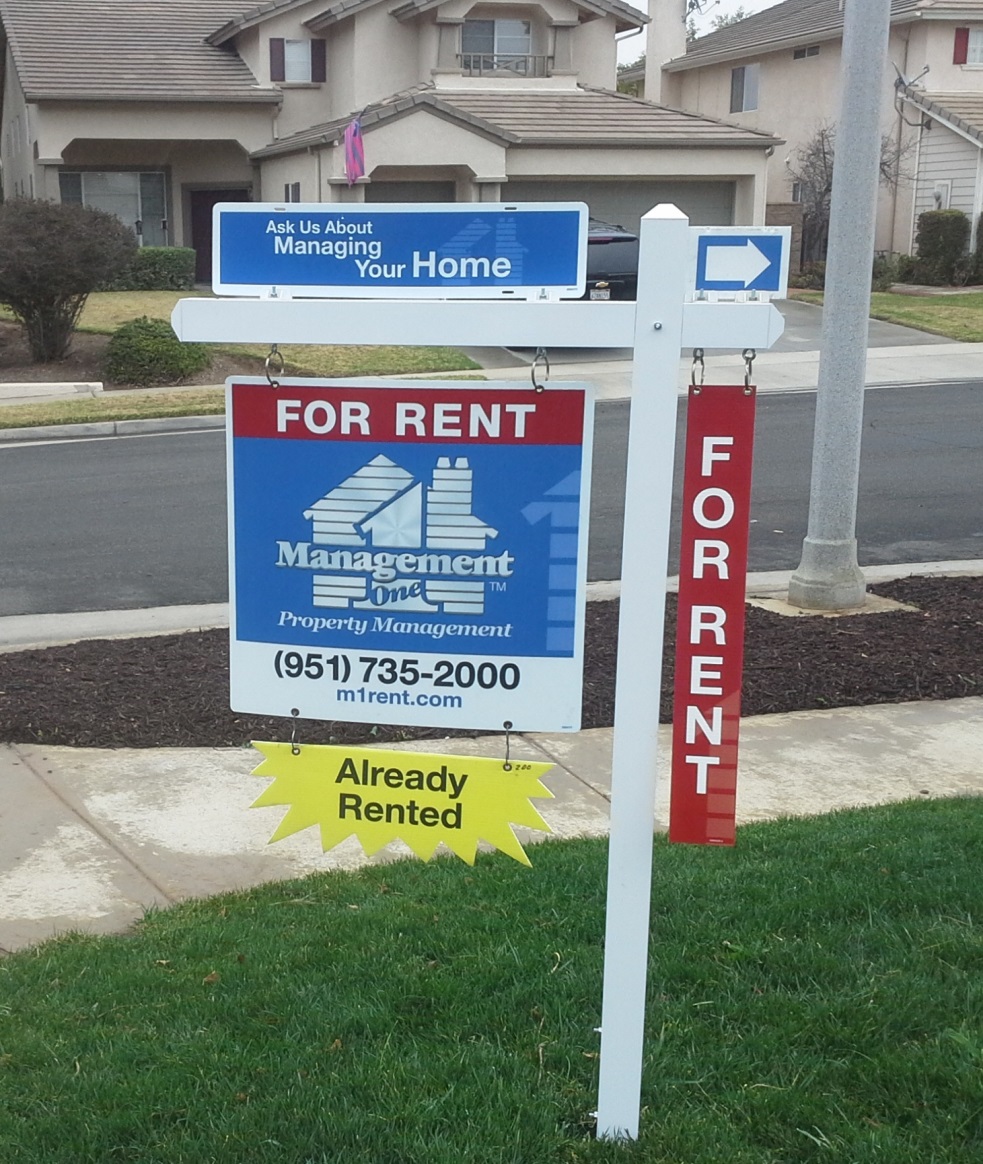 How to get your property rented quickly?
Professional “For Rent” signs increase your exposure
38% of residents surveyed said they drive by the properties to find a property to rent
23
Keep Your Residents With Sufficient and Qualified Staff
100-Day training requirement
Written testing requirements and must have 90% rating or higher to work on your properties
Advanced training in each division every month
Knowledgeable and Experienced Staff Reduces Your  Vacancies!
24
Managing The Resident
Resident Orientation Celebration
Welcome
Paul & Stacey to Your New Home
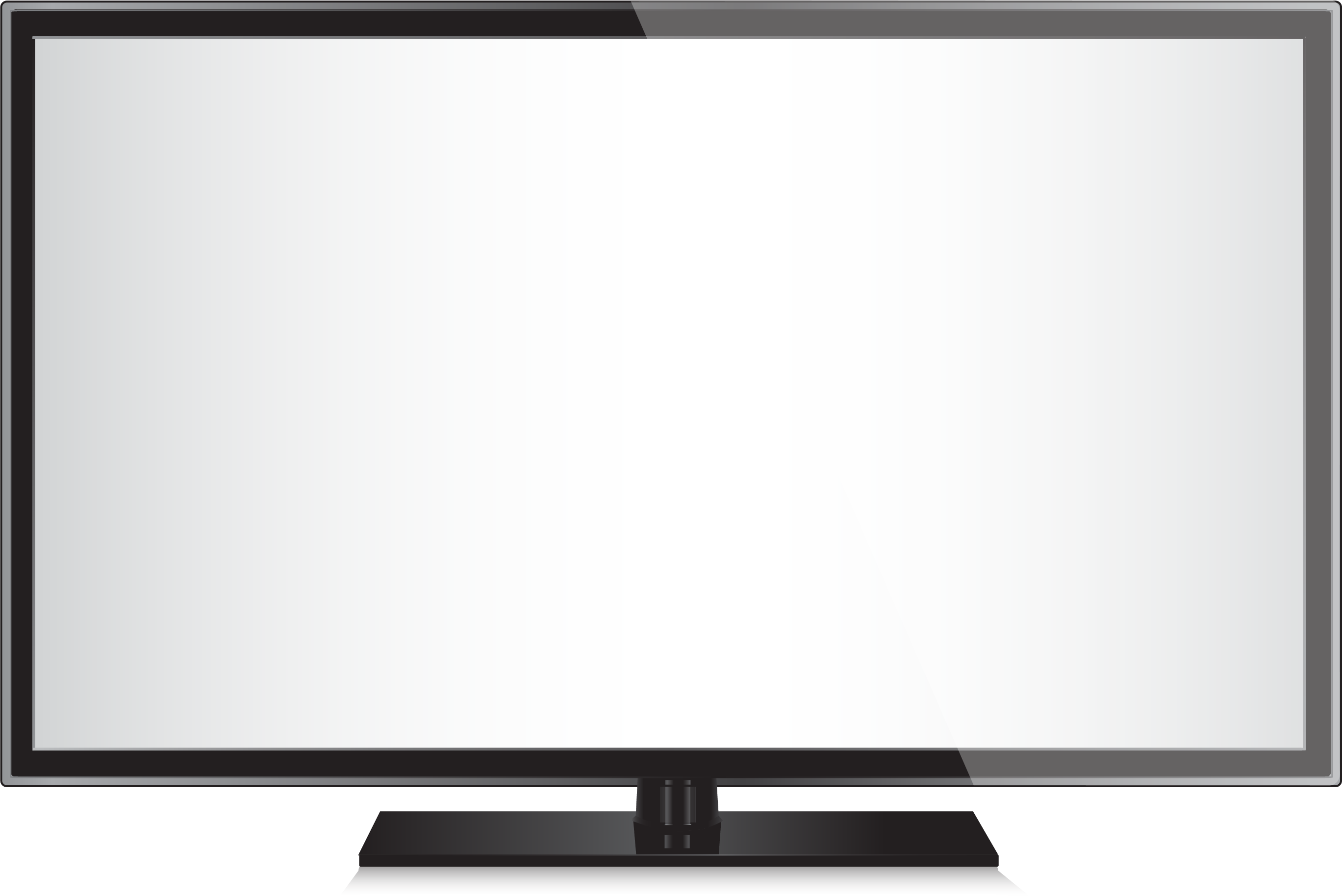 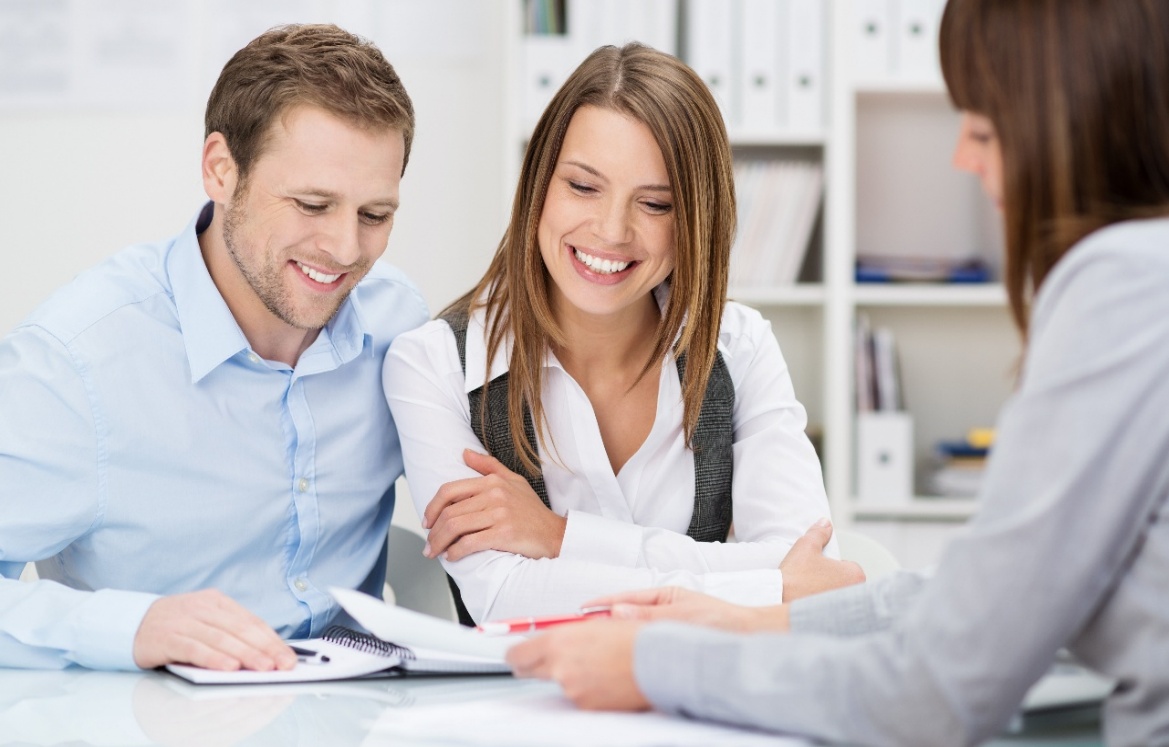 Long term residency starts with building rapport
Paying on time is expected & this is expressed in detail with new resident
Resident are to take care of your property
25
Timely Customer Service = Long Term Residencies
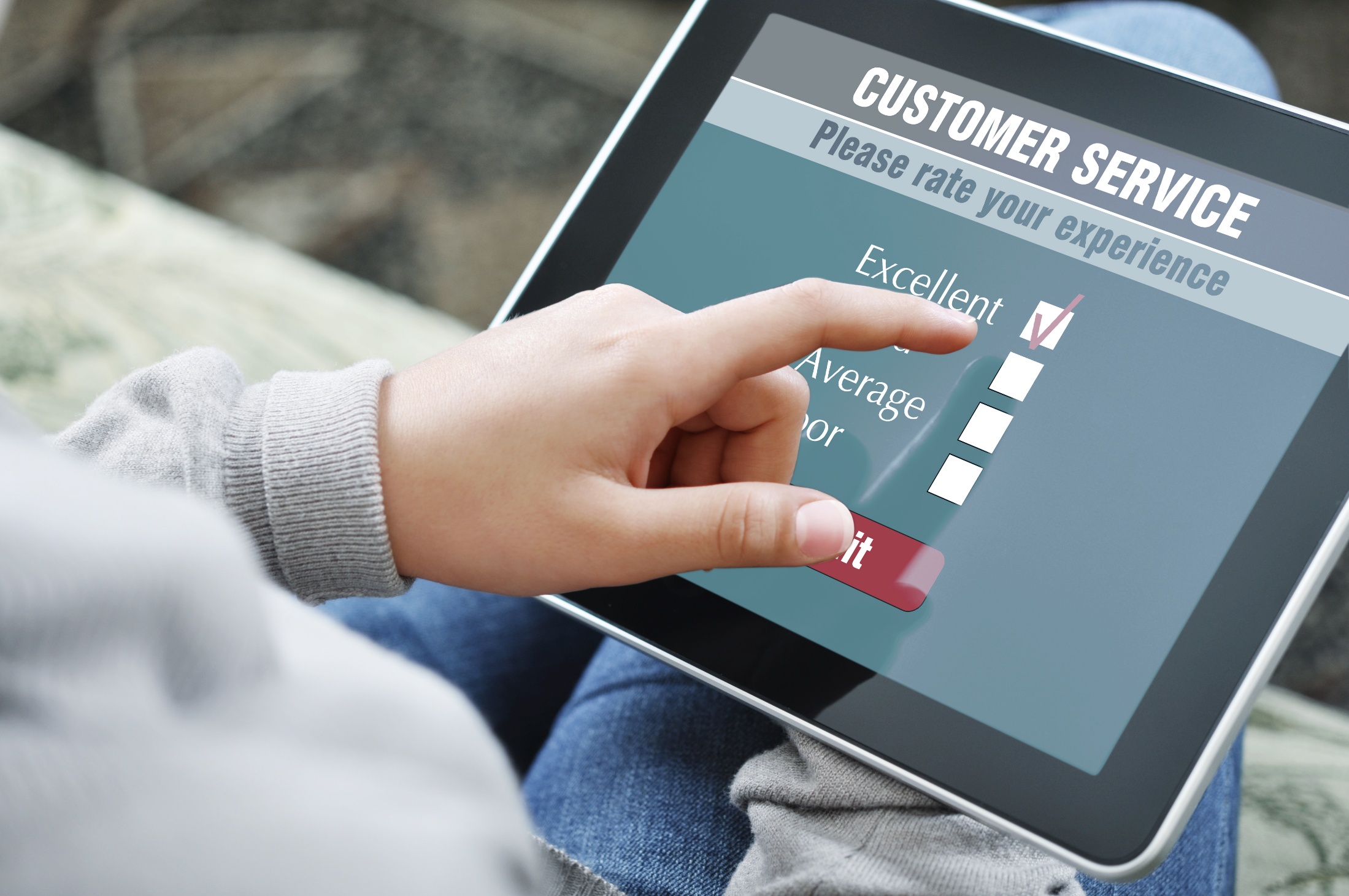 The truth about creating a long term residency
The biggest reason residents move is because of maintenance, not rent increases
Email survey is sent to the resident 14 days after work order is issued to check:
Did the repairman show up on time?
Was the repair completed 100%?
Did the repairman clean up after the repair was made?
Poor customers service creates higher turnover of your residence
26
Owners Estimate Of Fees For Services
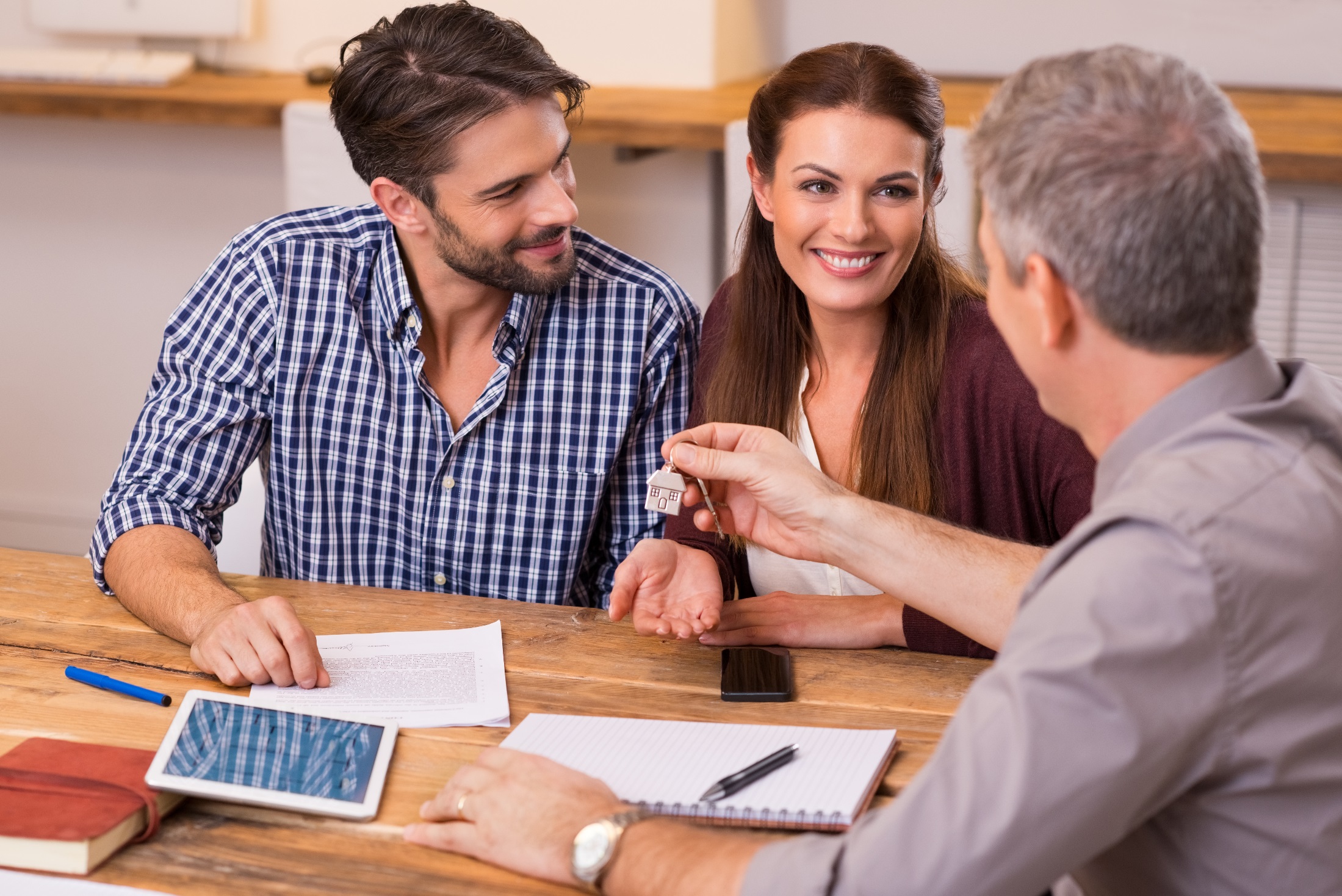 Good Faith Estimate, Fees and Agreement
27
Perceived Services Compared To Actual Services
Set The Rental Rate
Inspect and Make Property Rent Ready
Set up all Internet and media advertising 
Be a student of the Rental Market
Comply with all Fair Housing Laws
Draw up all Lease Agreements and Mod’s
Take Renters calls in middle of the night 
Manage repairs
Take photos of repairs before and after
Security Deposit disbursements 
Exterior Inspections (monthly) with photo
Annual Inspections; 15 page report with photos
Post violations notices on resident property
Review & raise rents
File 3-Day notices
File covenant breach
Video property
Install “For Rent” sign
1099 tax statement
File Evictions and manage process
Court Appearances
Mail rent checks and statements 
Prepare and send year in tax statements
And much more……
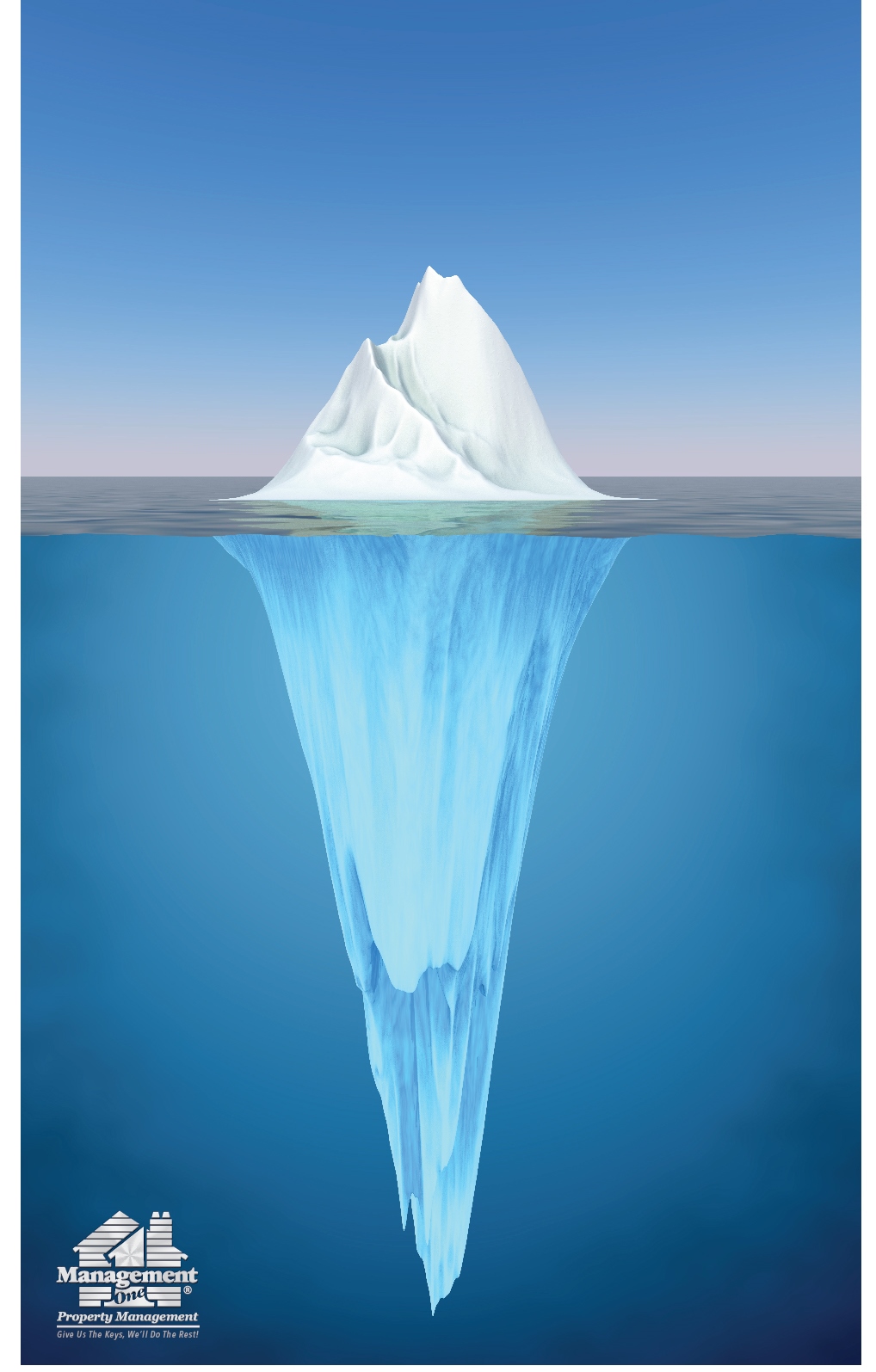 What Most Owners/Landlord Think We Do
Rent the Property
Collect Rent
Take a Repair call    
      once in awhile
Sent Owner Rent Check
What Management One Actually Does Is A 
Whole Lot More
28
Economy Package
Premium Package
Fees for Services
Management One's Fees
AFFORDABLE
BEST VALUE
$99
PER MONTH
50% PLACEMENT FEE
$250 RESERVE
10%
PER MONTH
$495 PLACEMENT FEE
$250 RESERVE
Rent collected
Monthly fin. statements
Video property
Install “For Rent” sign
Take photos
Internet advertising 
1099 tax statement
Electronic checks & statements
Manage repairs
Take repair calls 24/7/365
Owner Login Portal
$99
Rent collected
Monthly fin. statements
Video property
Install “For Rent” sign
Take photos
Internet advertising 
1099 tax statement
Electronic checks & statements
Manage repairs
Take repairs calls 24/7/365 
Owner Login Portal
Eviction Coverage
Court Appearances
Exterior Inspections (monthly) with photo
Annual Inspections; 15 pg report with photos
Post violations notices
Review & raise rents
File 3-Day notices
File covenant breach
Paid renter referral fees to agents 
Mail rent checks and statements 
Unlimited trips to property
Basic Package  with Options less your tax savings on the fee.
Options!
Premium Package – offers full coverage for a 10%  monthly fee,  less your tax savings on the fee.
10%
29
Managing Your Cash Flow
Professional Property Management Pays Their Own Way!
Year # 1 - $600
Year # 2 - $1,200
Year # 3 - $1,800
Year # 4 - $2,400
Year # 5 - $3,000
Year # 6 - $3,600

   Total -   $12,600
$12,600
Example:
Raise RENT $50.00 a month per year and it puts $12,600 more in your pocket in 6 years

Repairs  will come, we will build your nest egg in advance
30
Your Management Agreement And How Your Management Fee Is Used
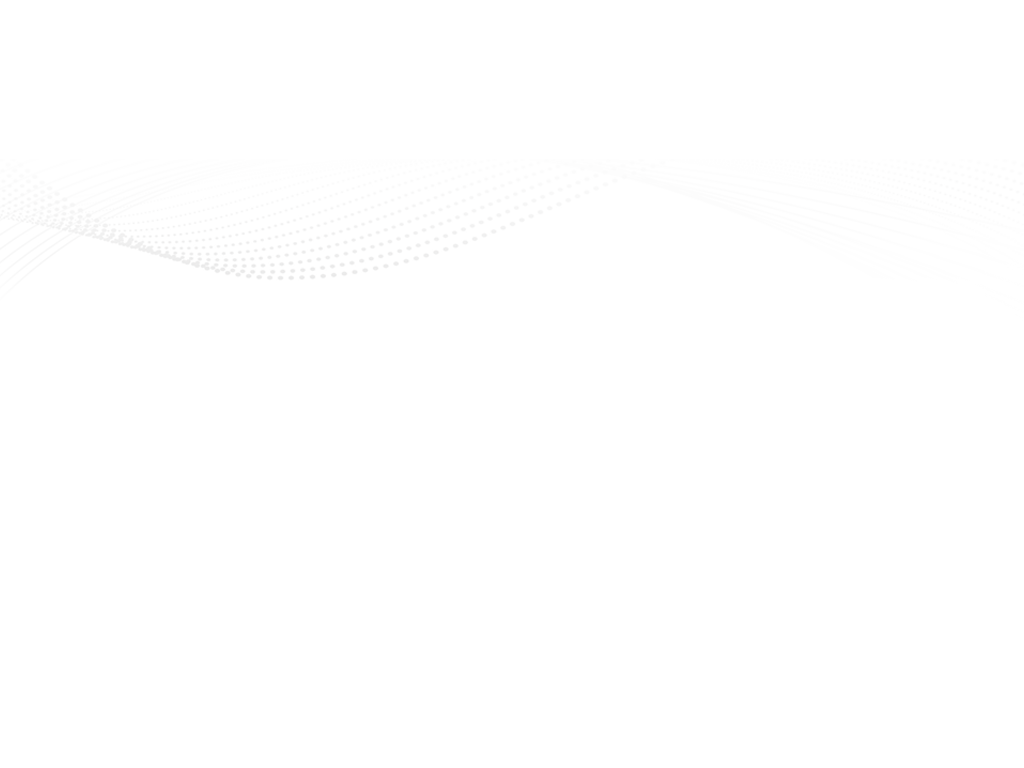 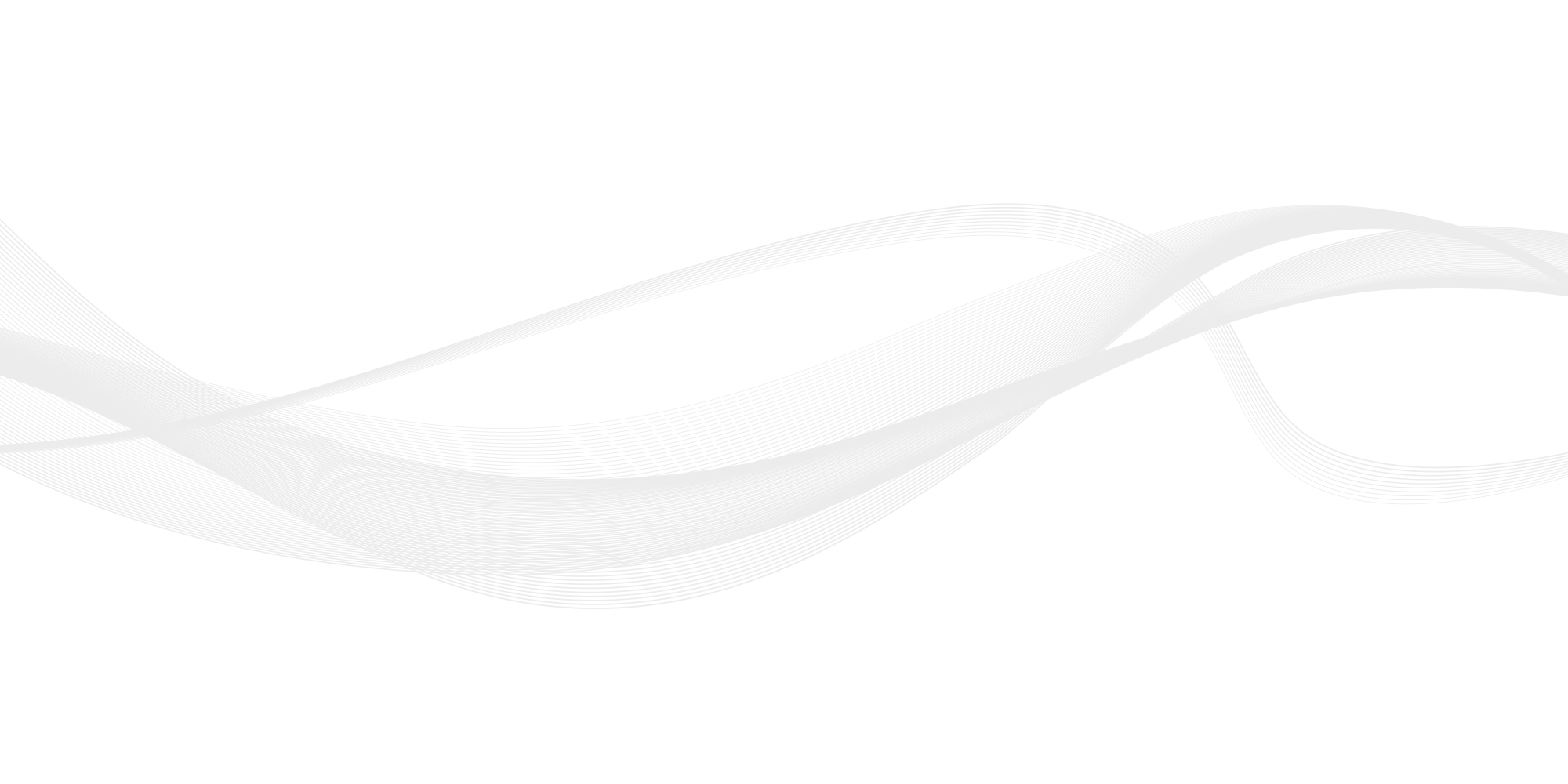 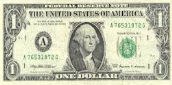 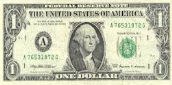 Fees for full services at 10% management fee
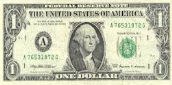 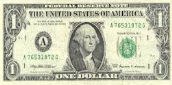 $
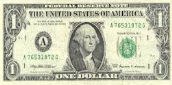 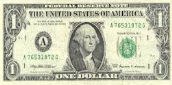 10%
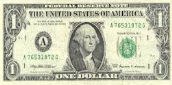 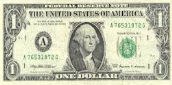 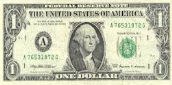 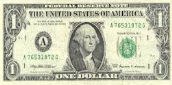 31
Management One Fees
Management fees goes to staff salaries
4%
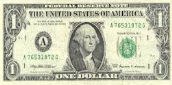 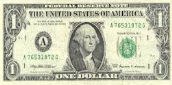 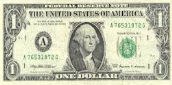 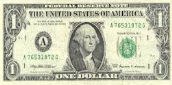 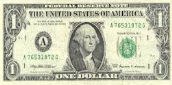 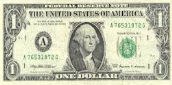 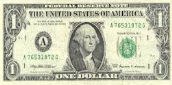 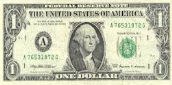 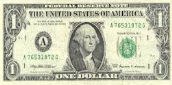 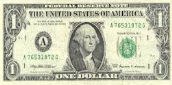 Leaving the company with     
  6% in management fees
6%
32
Management One Fees
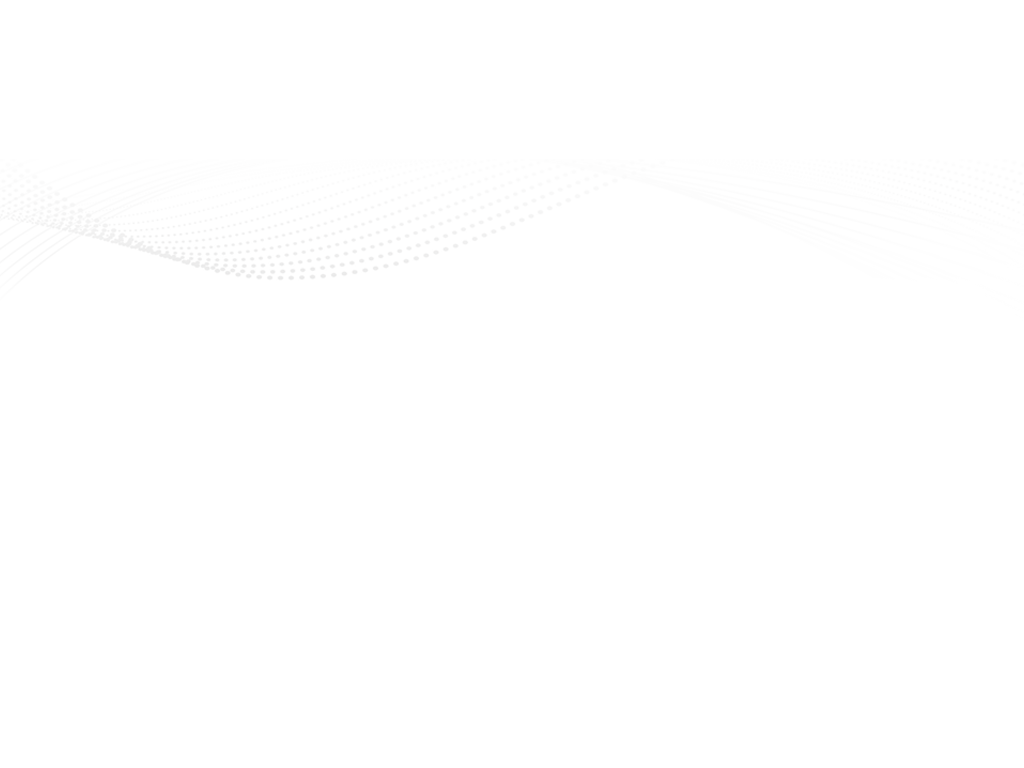 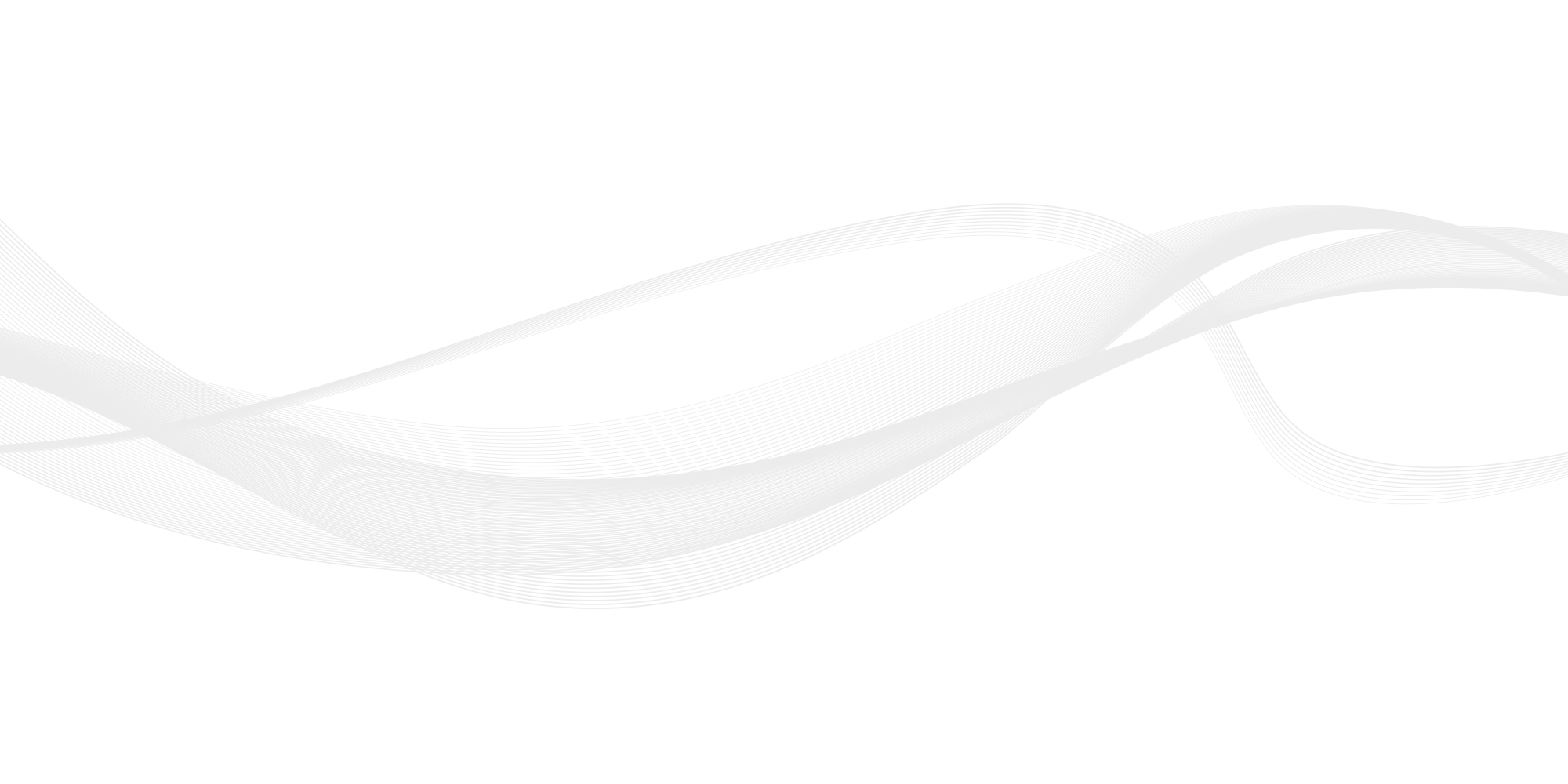 Let me share with you how the 6% is divided up
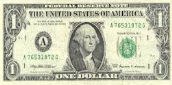 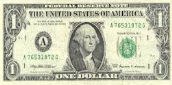 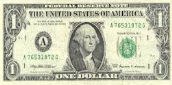 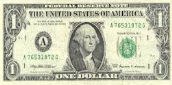 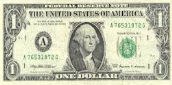 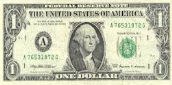 6%
33
Management One Fees
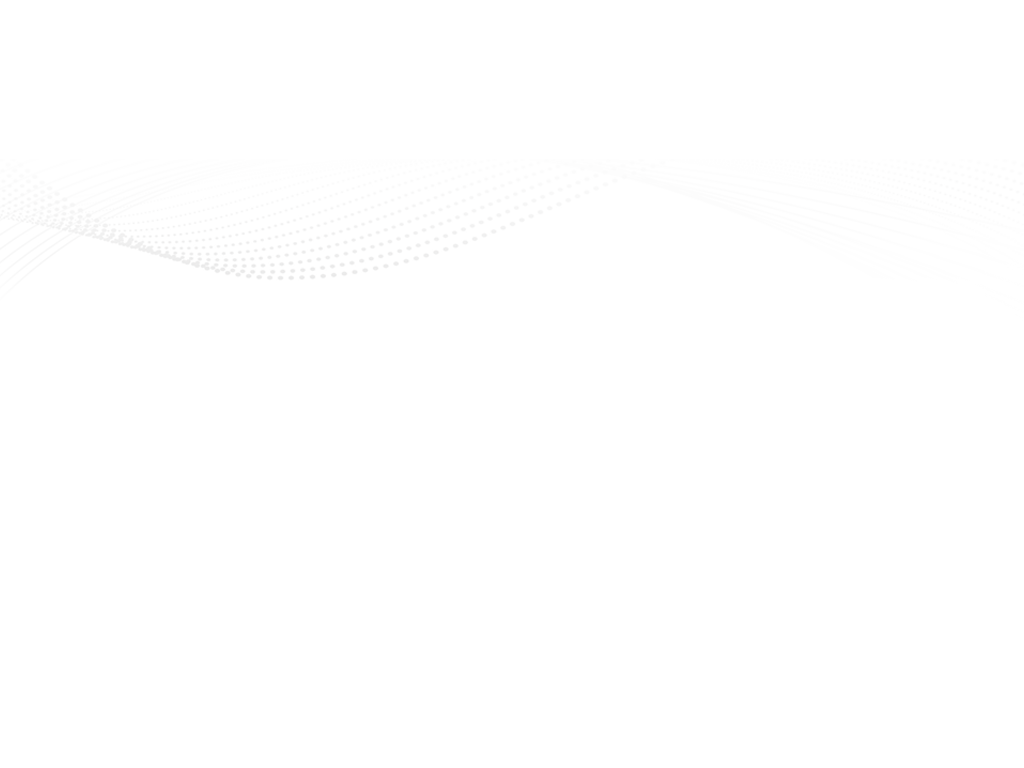 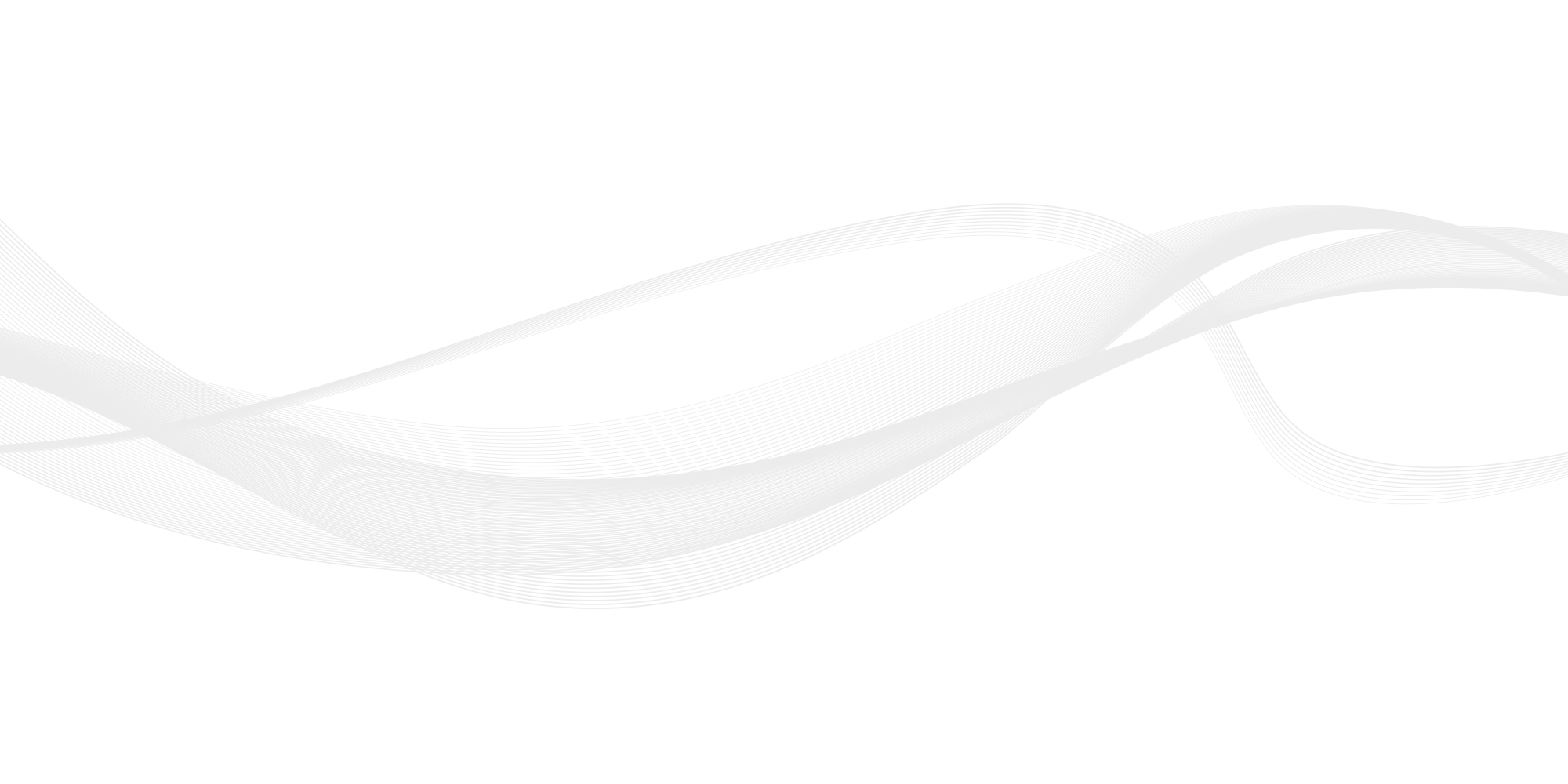 2% goes to
Operations, Insurance, 
Technology, Overhead, etc.
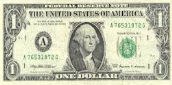 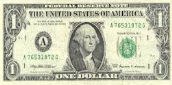 34
Management One Fees
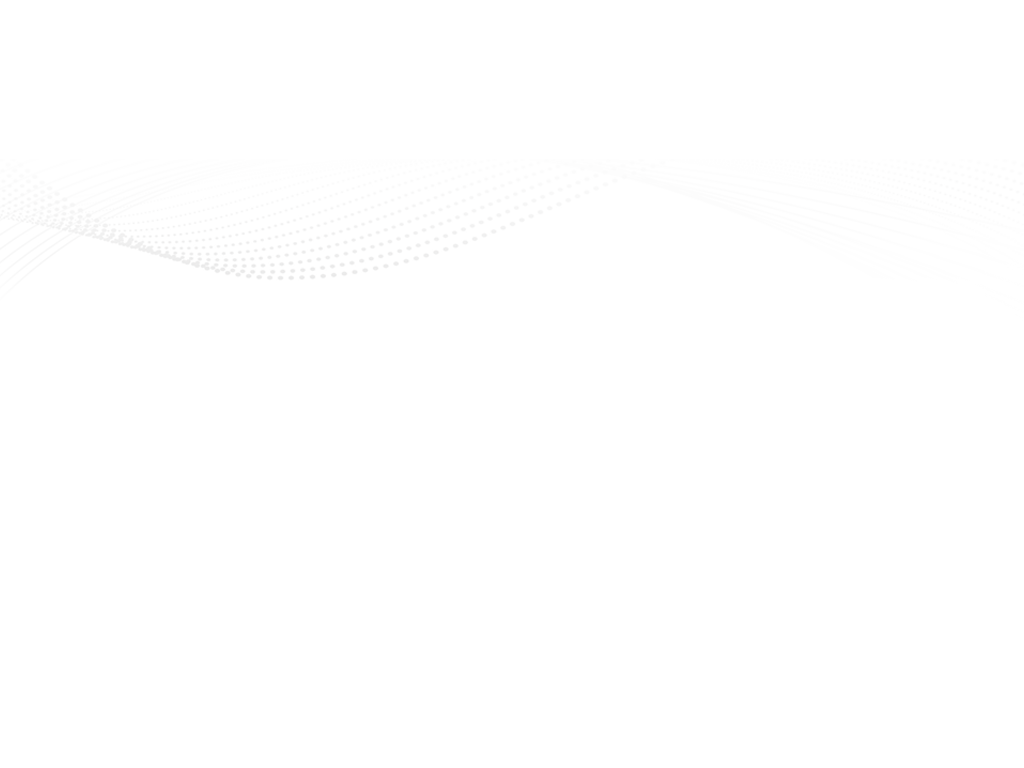 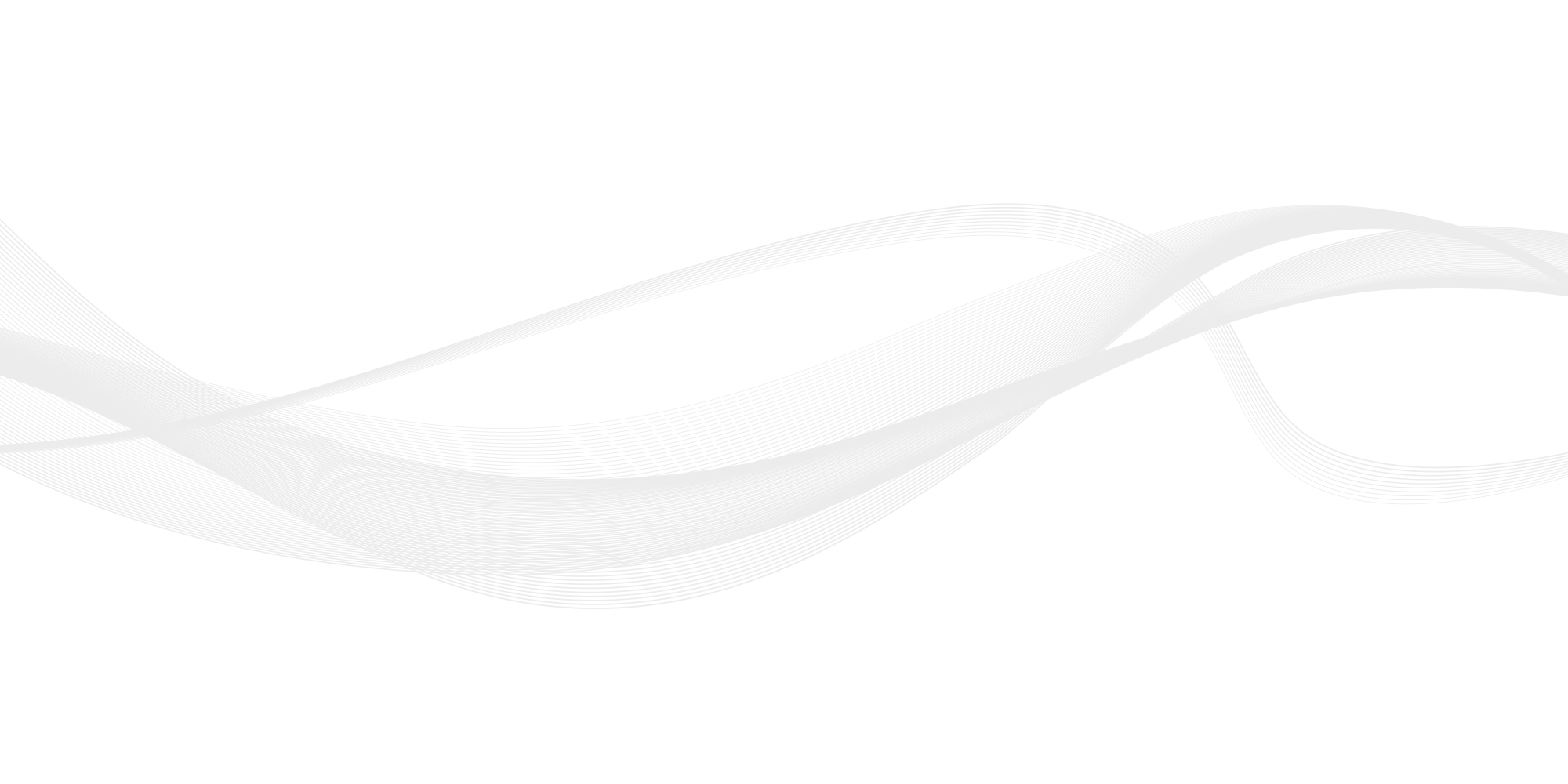 1% goes to marketing
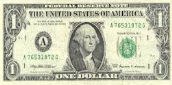 35
Management One Fees
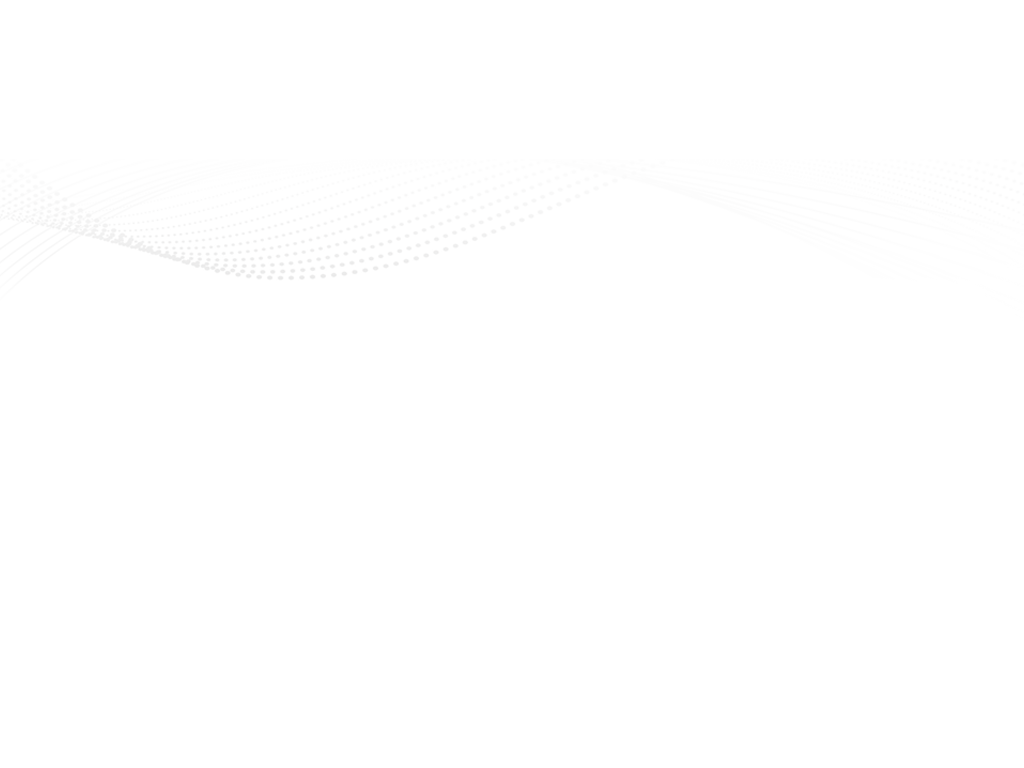 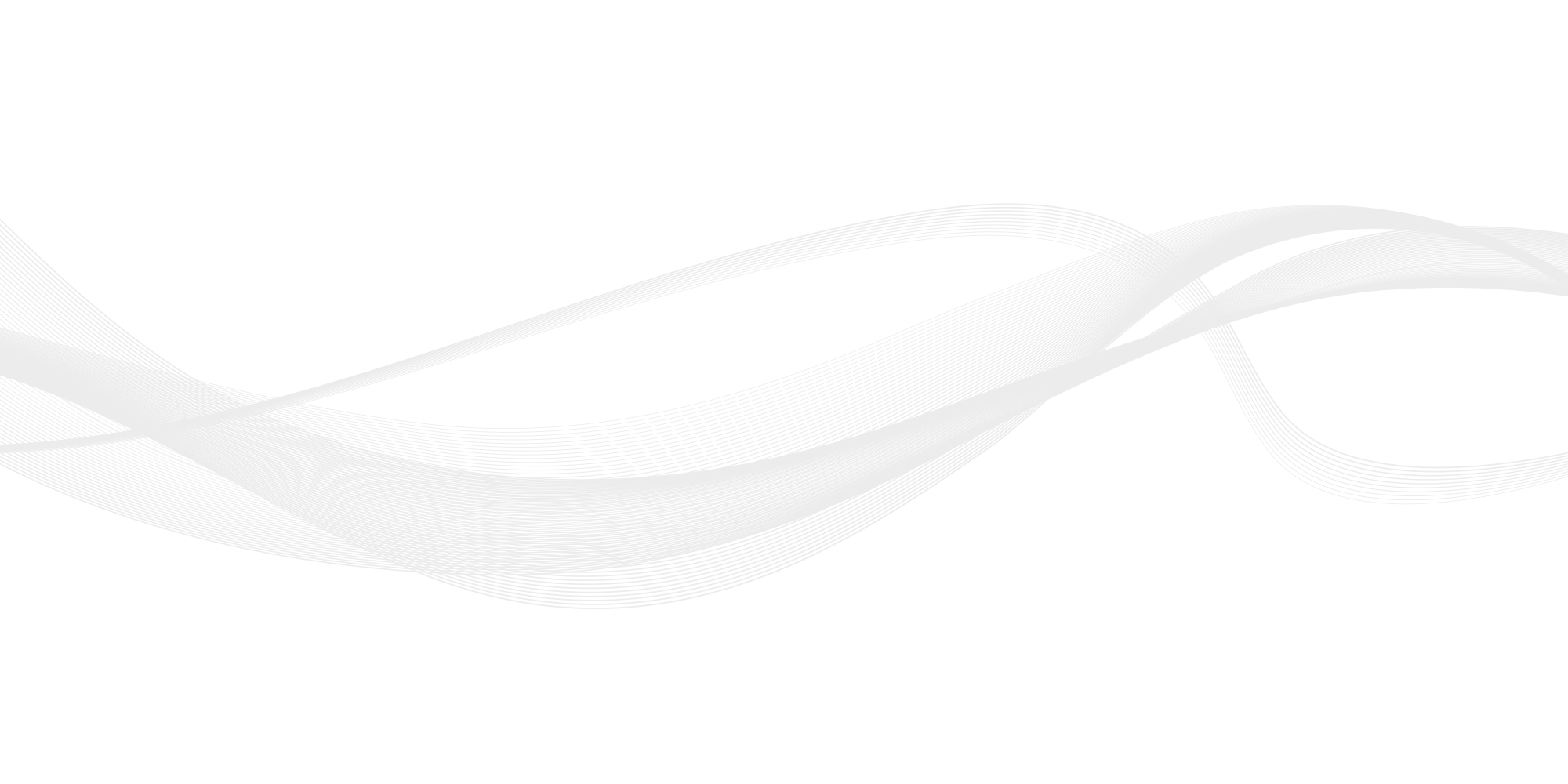 The Company receives
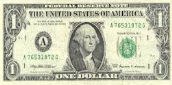 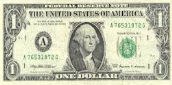 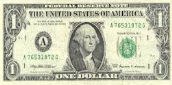 3%
36
Actual Fees Management One Receives
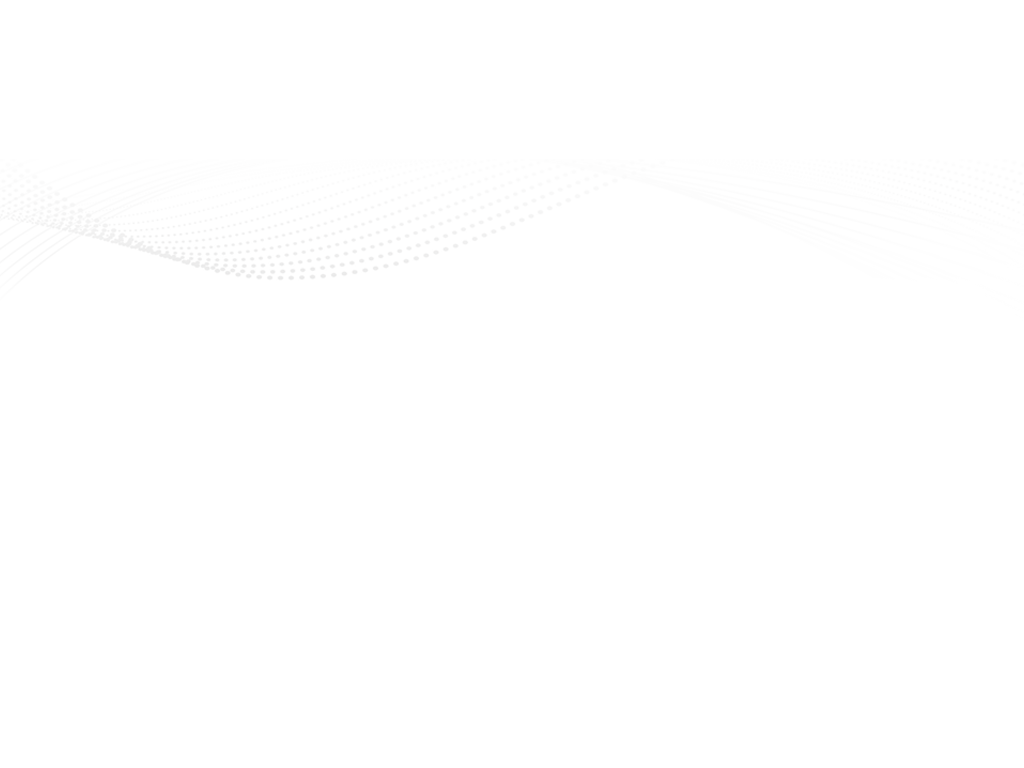 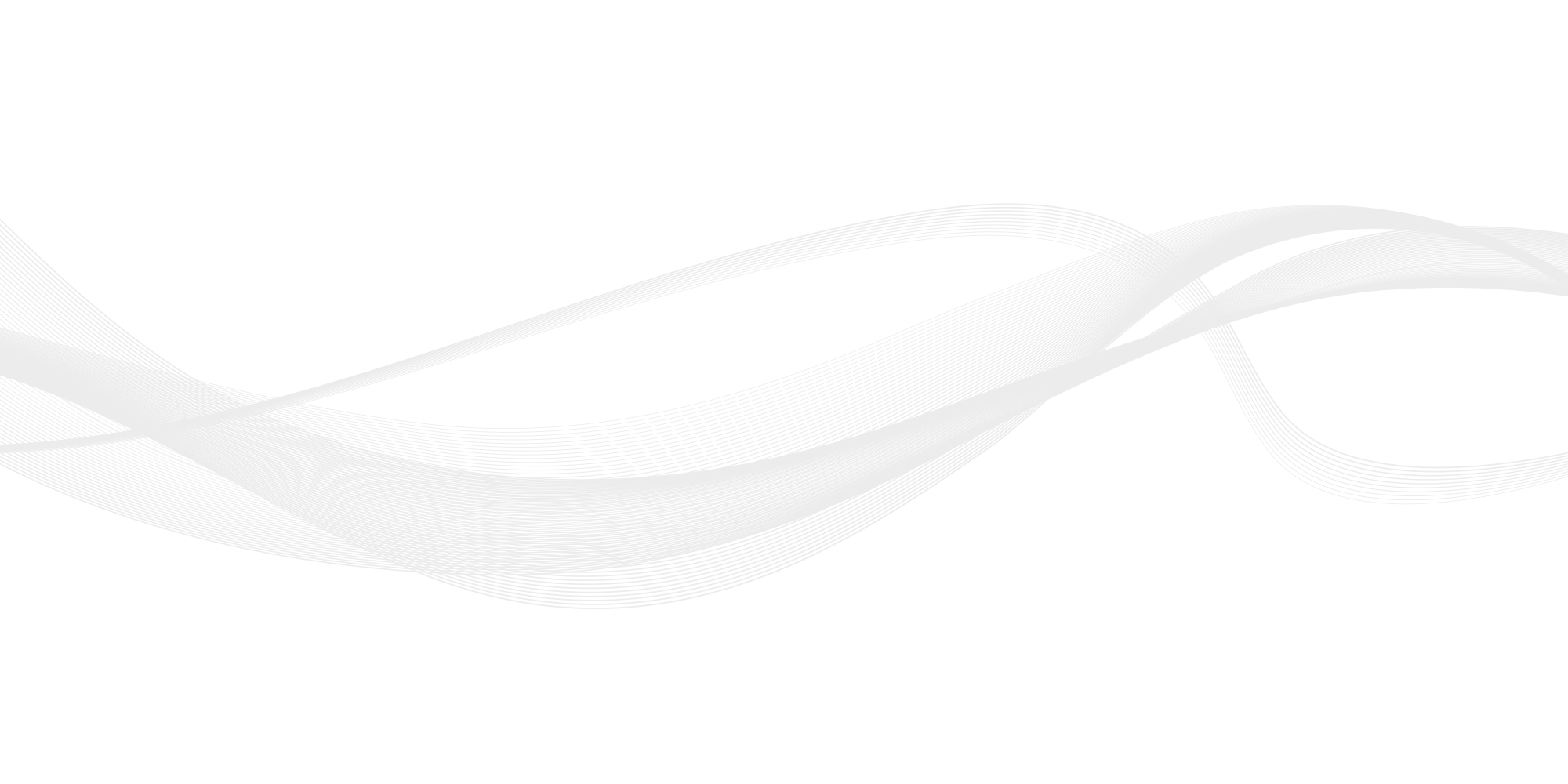 1 ½ % goes to IRS and State Taxes
1 1/2%
Leaving 1½ % to the company
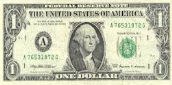 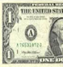 37
Managing the Maintenance and Vendors
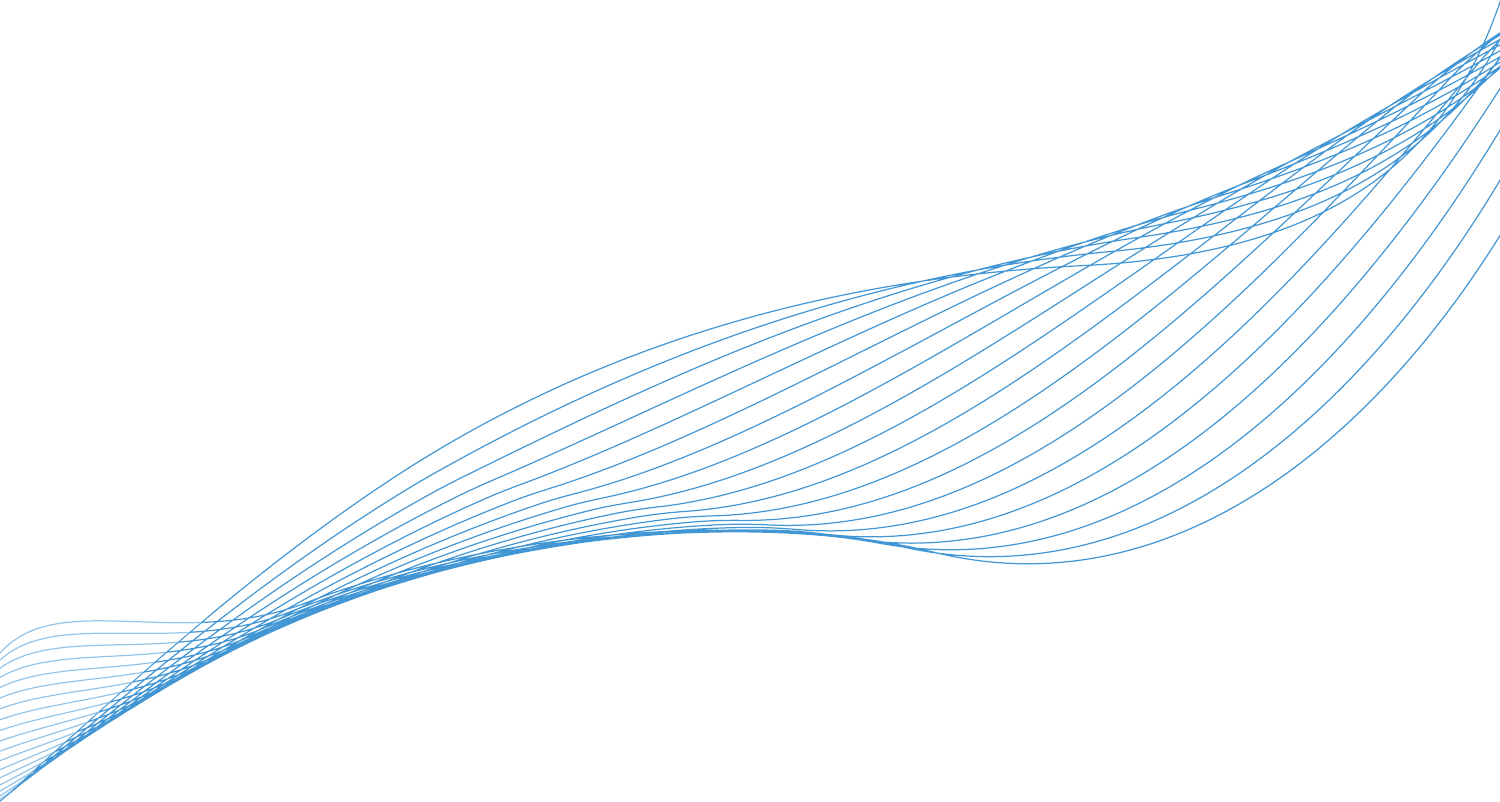 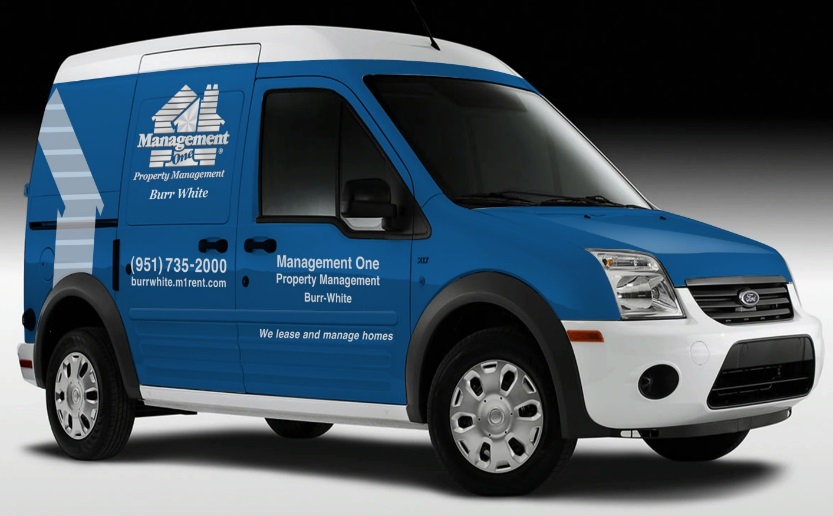 Property
 Inspections
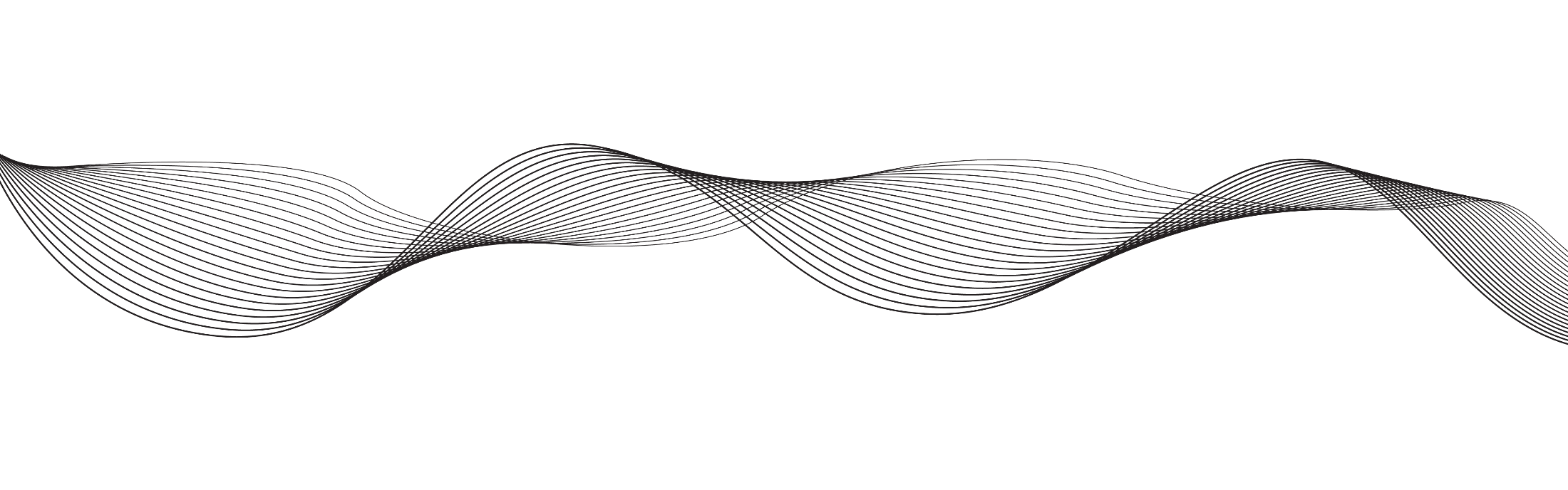 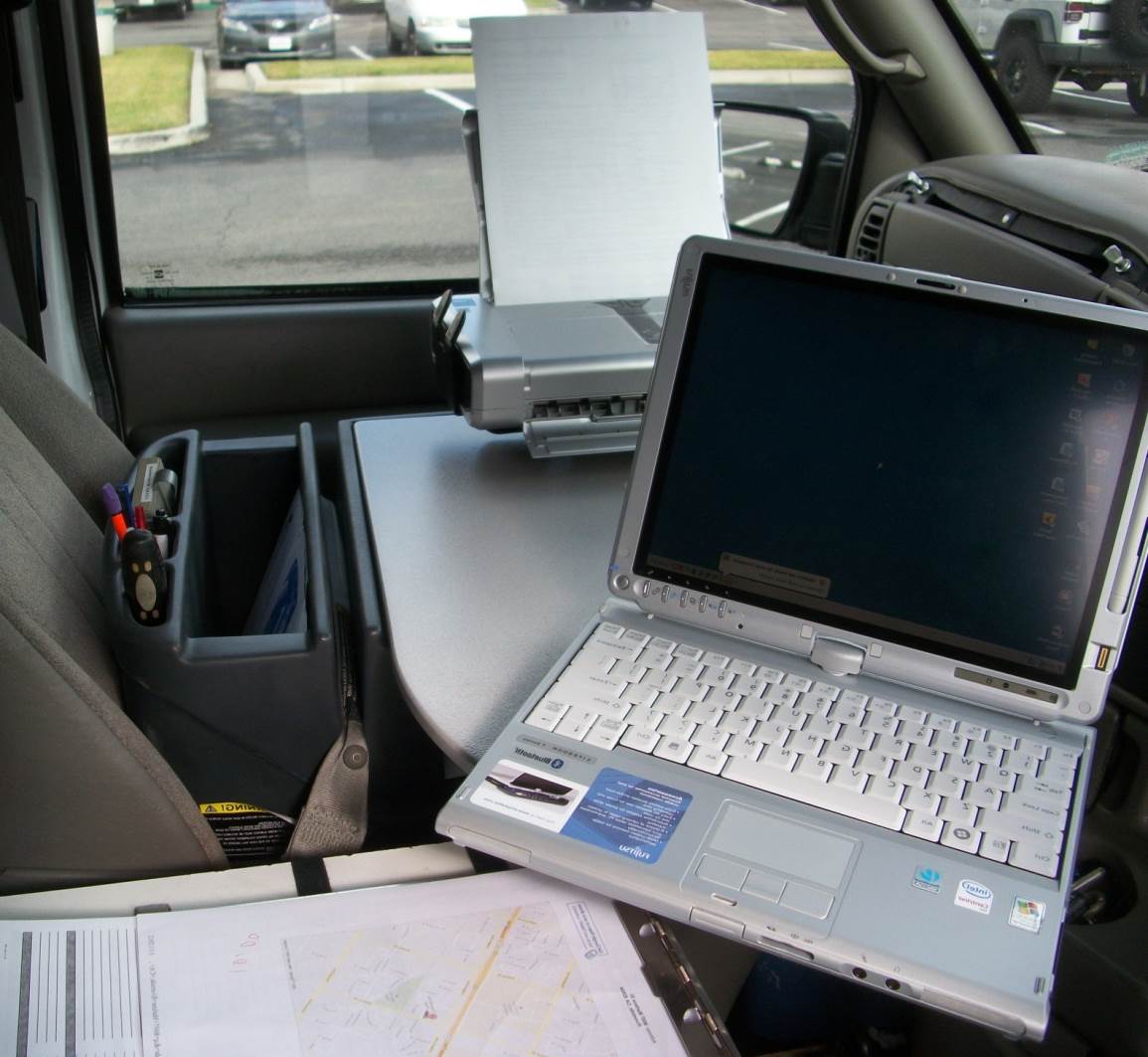 Monthly exterior inspections with photo
  
Reduces violations 80%
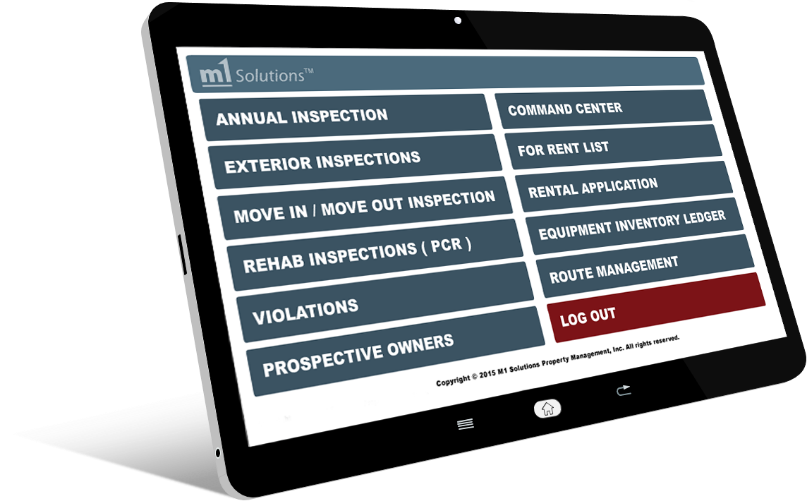 Residents are fined $50, $150, $250 for  violations. Fines increase if not corrected
38
Property Inspections
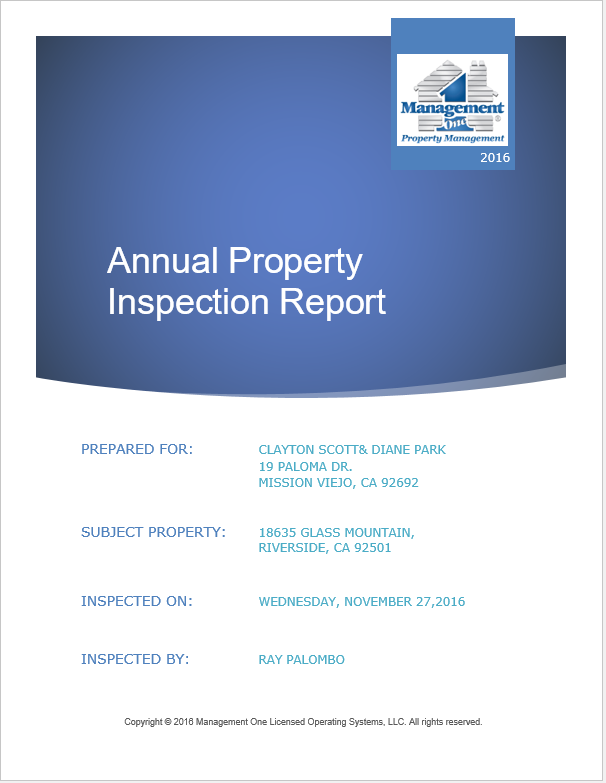 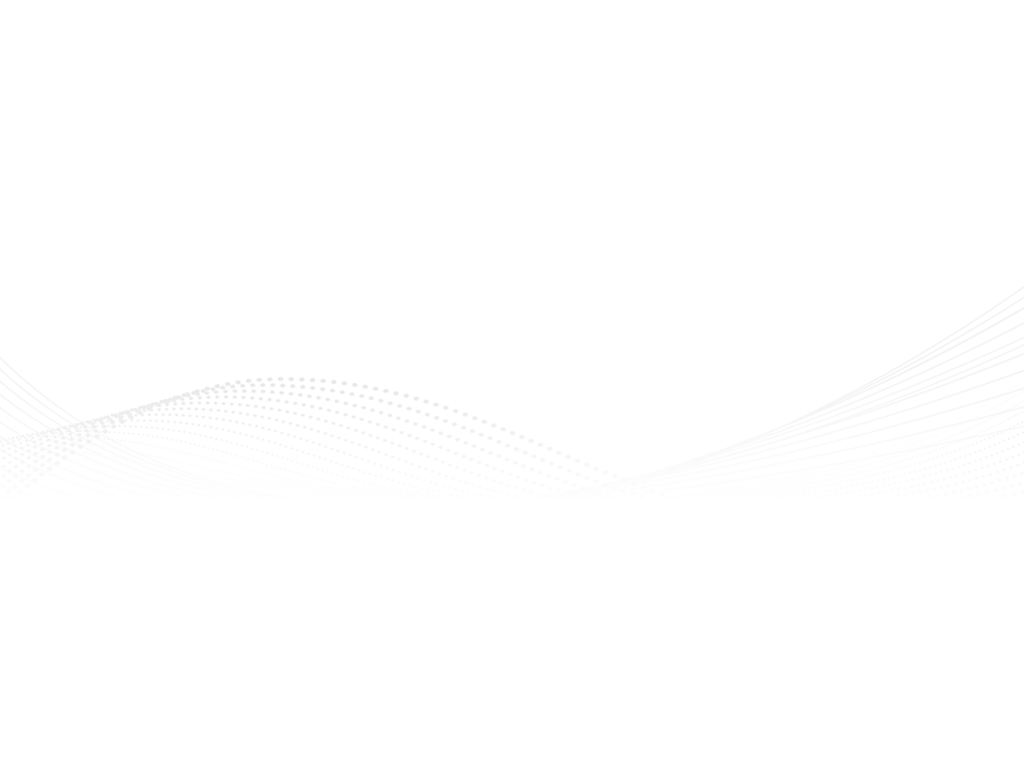 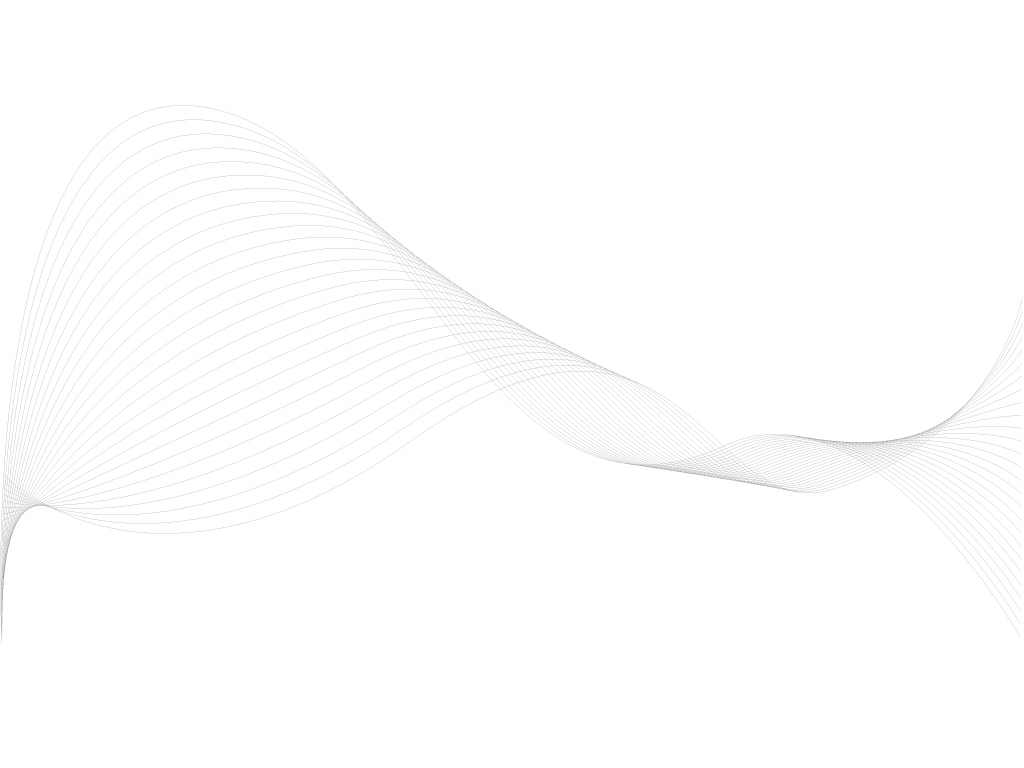 Property Inspections
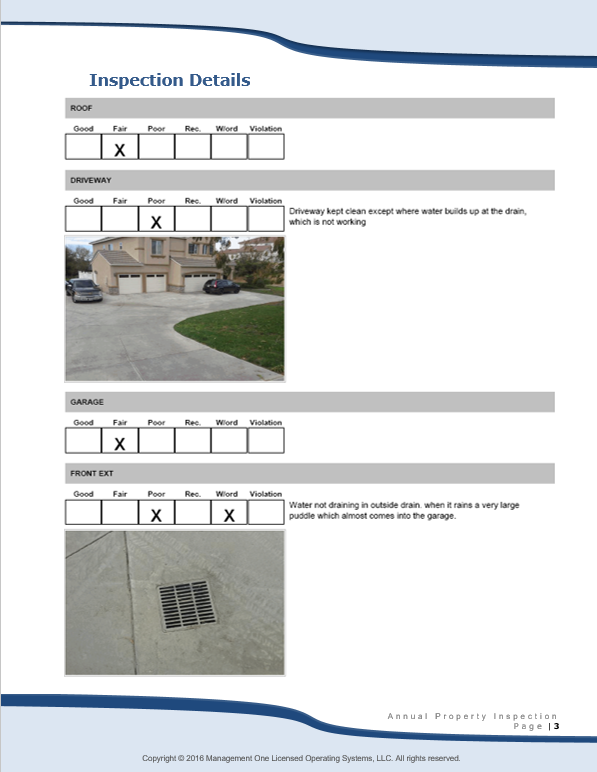 Annual inspections 
This is a remarkable report. 
We have a scheduled appointment with your resident each year

You are sent a 15 page report  with the condition of each room and exterior
39
Property Inspections - Between Residents
04
02
05
03
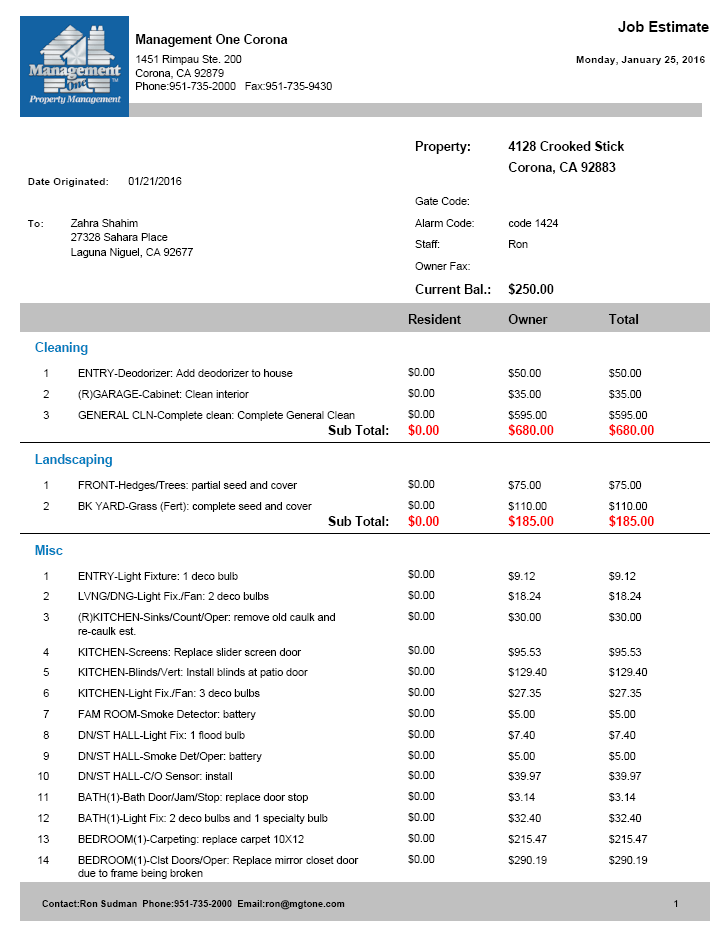 Job Estimate 

You receive a detailed estimate with prices prior to work being done
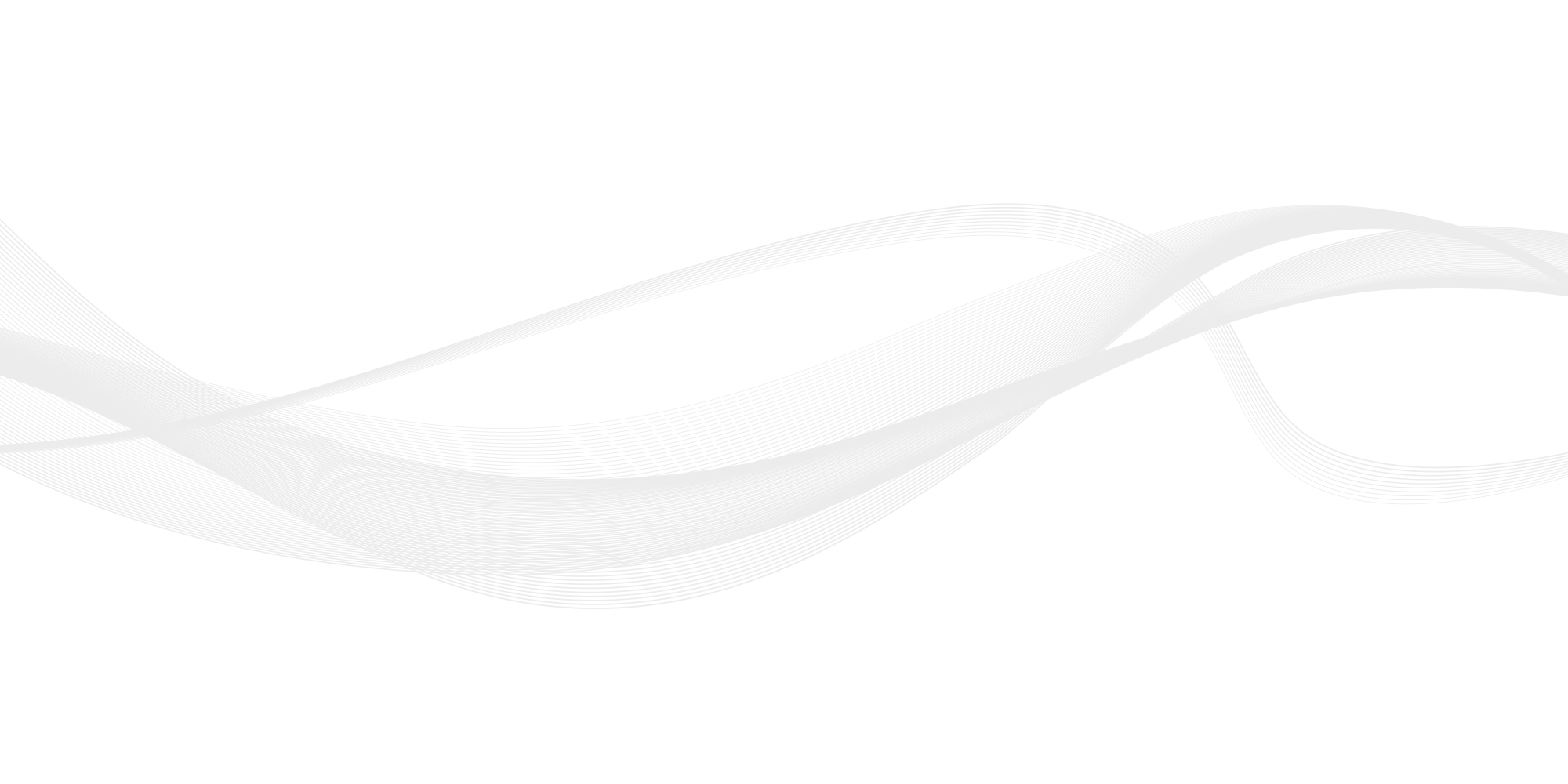 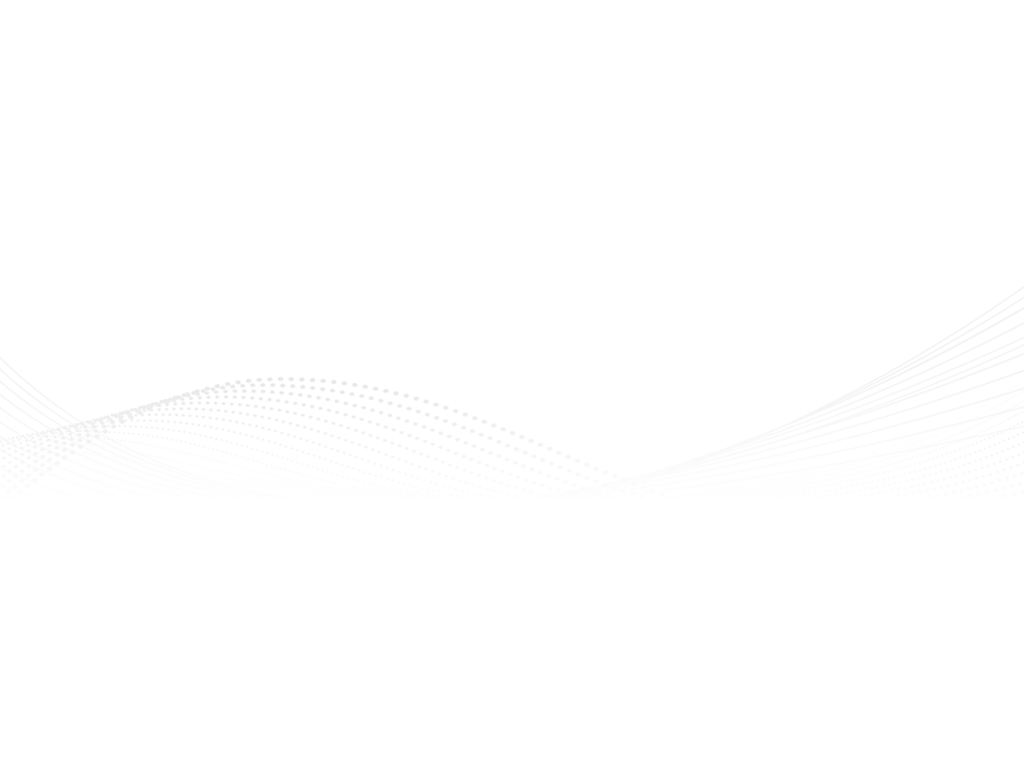 01
Then it’s ready for the next resident
You remit the funds
Job Estimates Process
Work is done by Vendors in 5 days or Yourself
Then we re-inspect property to check all work completed
40
Maintenance Repairs - No Mark Up Pre-set “Maintenance Price List” on 600 Items to reduce days property is vacant
Service Call
Add-On $40.00
Labor Cost
Material Price
New Tax
Warty
Mat
Warty
Labor
Labor Hrs.
15% Mat’I New Mark up
Category
Brand
Quality
Description
With our fixed price list we control your maintenance repairs and reduce overcharges
41
Rent Payment Process(Includes invoices on hyperlink and photos of repairs)
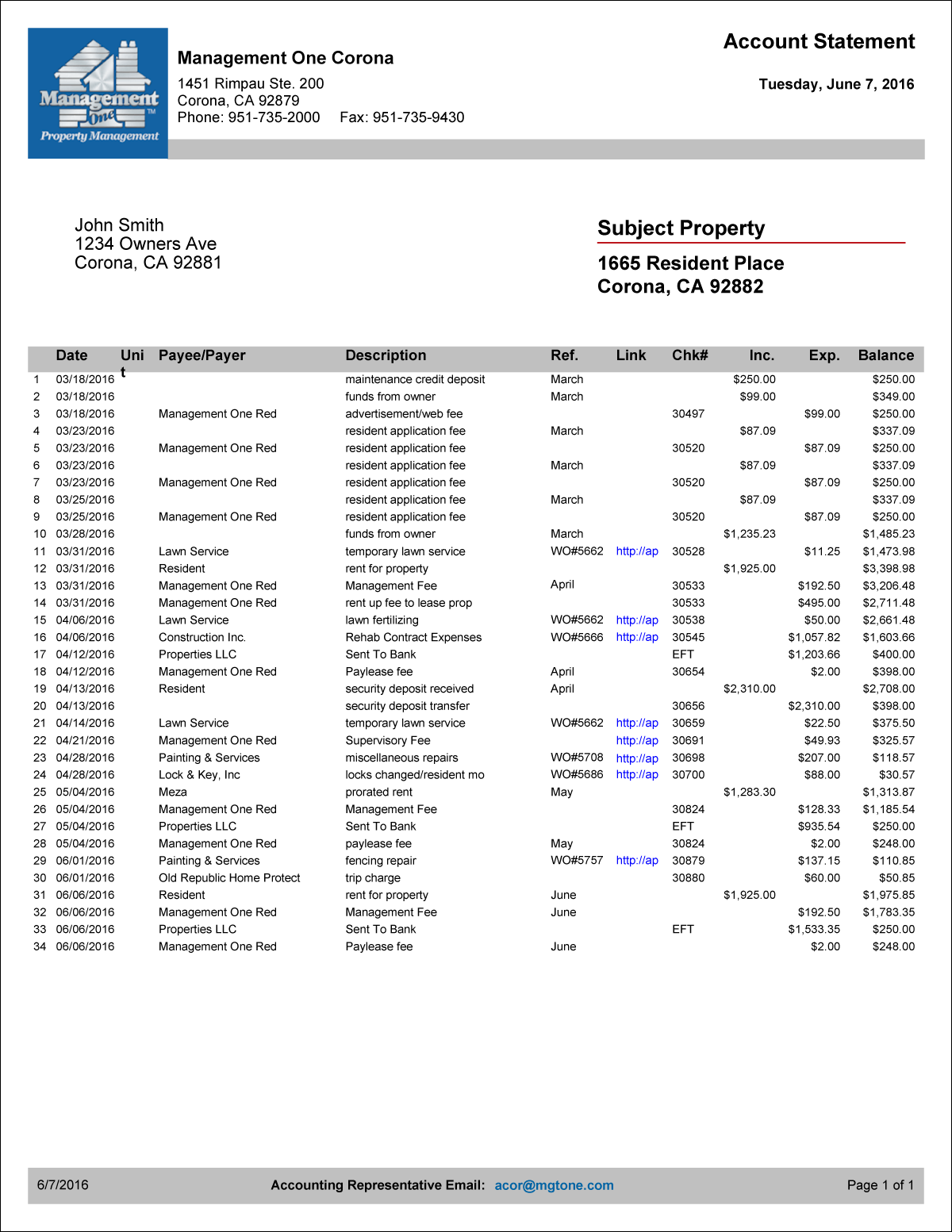 Rent Check Includes:
Rent collections
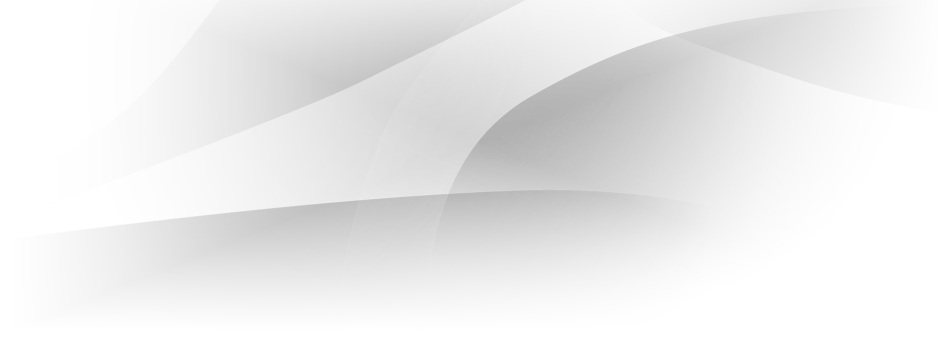 Monthly accounting statement
Year end tax statement
View personalized owner portal 
24/7/365
42
Financial Statements
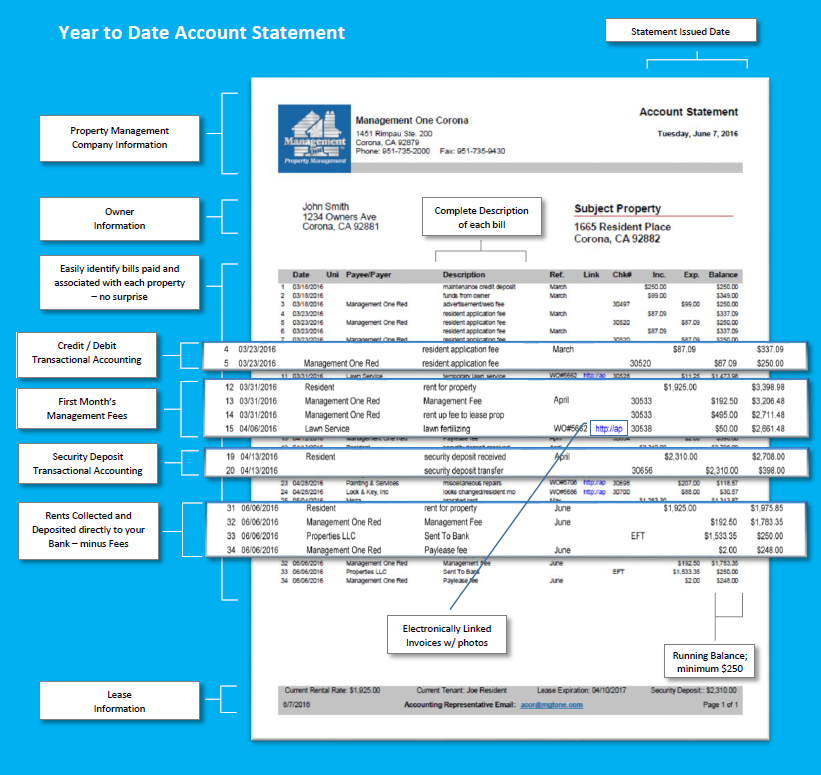 Monthly Owner
Statement
Electronic Access
Year-to-Date
Cash flow Statement
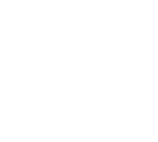 Year-End 1099
43
Managing The Legalities Of Your Investment
Gross household income must be 
3 x rent rate
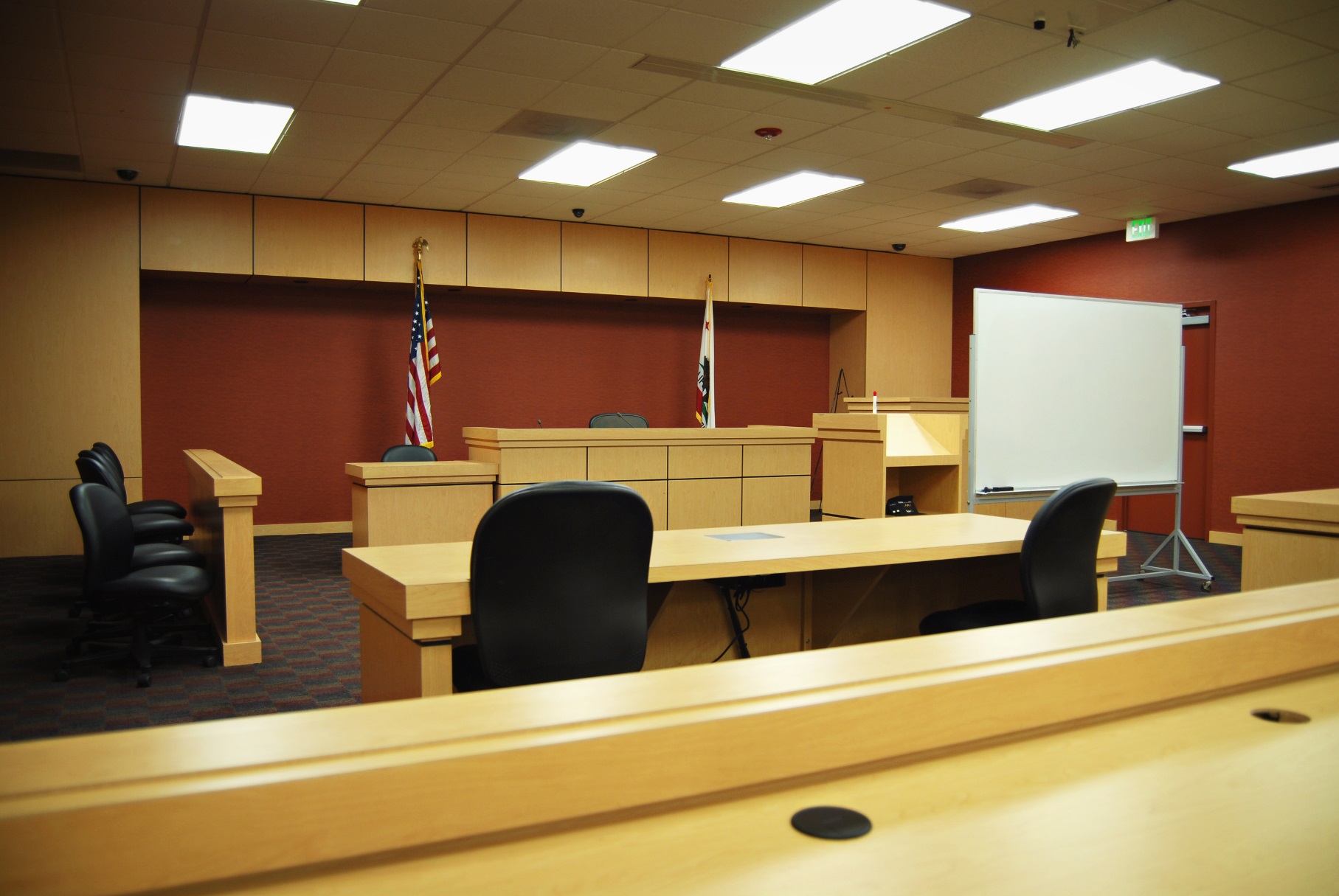 Debt to Income (55%-65%)
Check Credit
for delinquencies & pay pattern
Qualifying Process
Check Court Records for Evictions, BKs, Foreclosures, Judgments
Employment Verification
Current only
If you have an eviction, you don’t pay the 
$800 - $1200
Landlord Verification
Current & Previous
Our eviction rate on over 10,000 properties is less than 1%
WE DO on premium service !
FICA  scores are not reliable
44
Managing The Protection Of Your Property
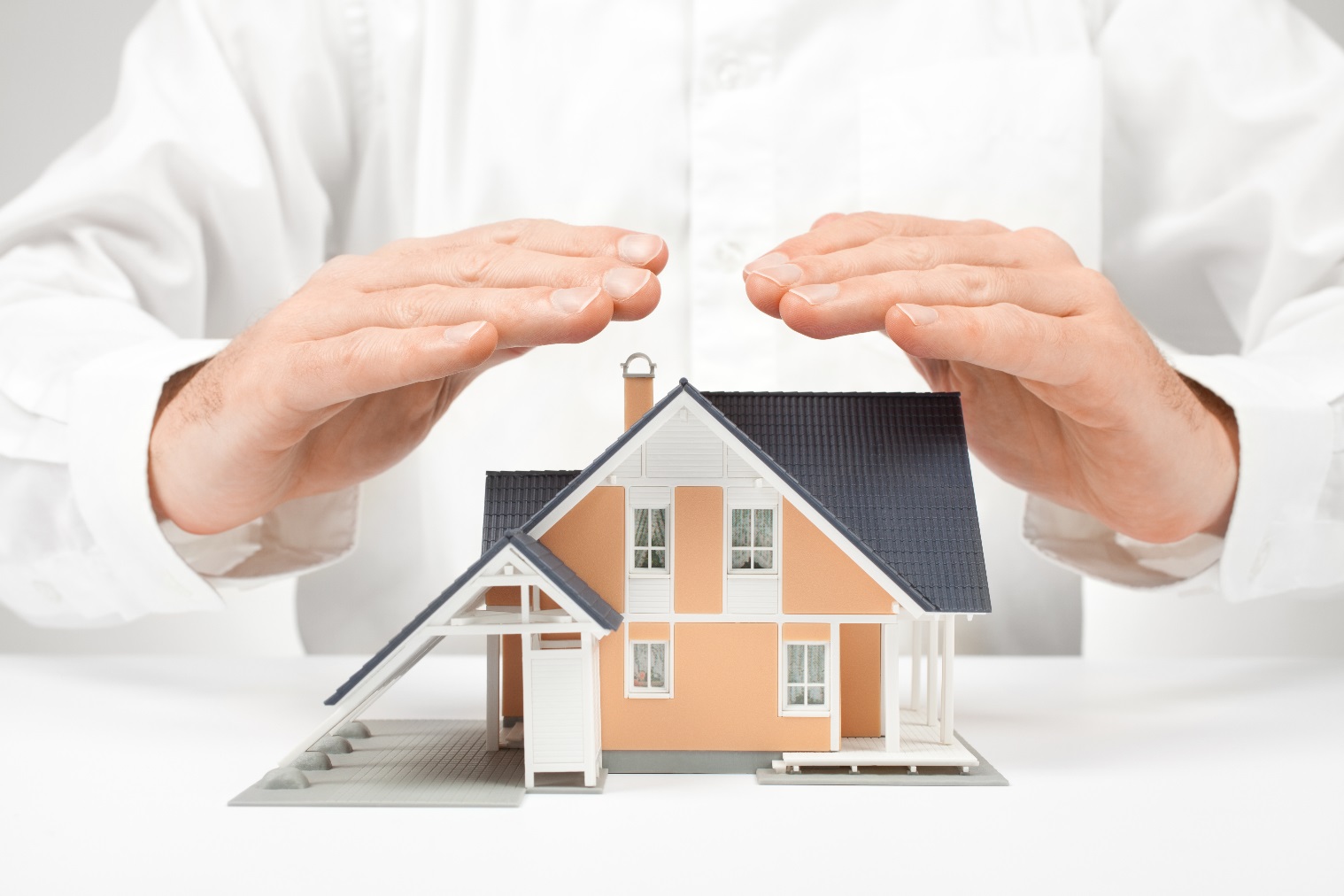 Landlord – Resident Property Insurance
Malicious Intent
Protects you if the resident damages the property above normal wear and tear. Only 1% of self managers know this
Loss of Rents
Pays you your monthly rent up to a year if the property burns down or has severe damage by the resident
Vandalism
Covers damages if someone breaks in or steals items. This coverage is not valid after being vacant for 30 days
A Homeowner policy is NOT the policy you want. 
You will pay more and have a lot less coverage.
Fire Liability
Your standard coverage like a homeowner policy
45
Connection With You
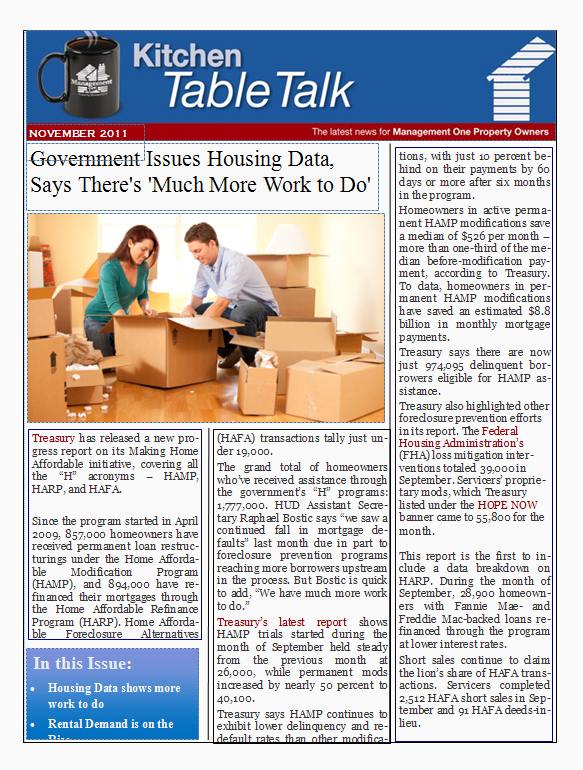 Newsworthy
Owner Investor  Newsletter   
Amazing it’s been written for 22 years and we’ve never missed a month.
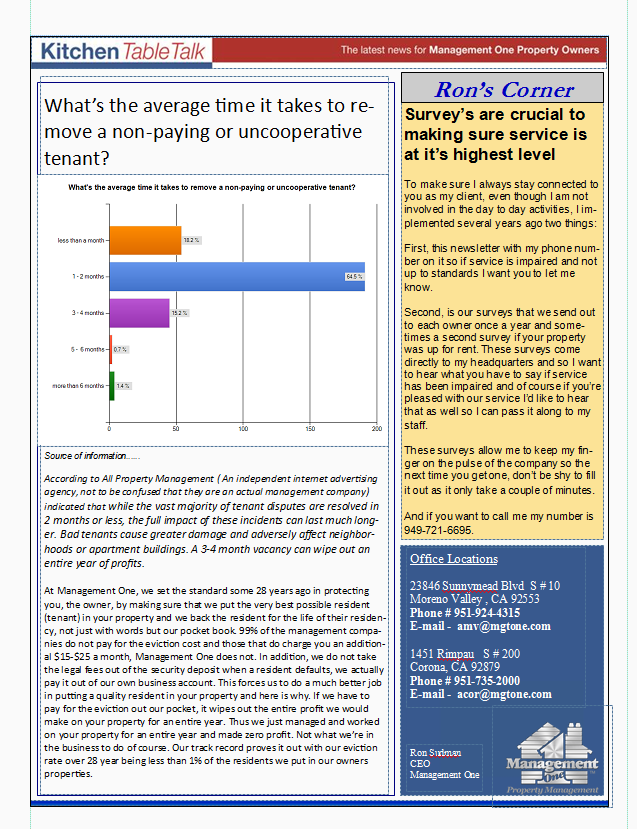 You can view on your phone, tablet, desktop or in the mail.
46
Partnership Agreement
Management One
Manages the resident
Manages cash flow
Leasing
Repairs
Inspections 
Accounting
Owner
Move out of property as agreed if currently living in property
Remit funds timely when needed
Respond within 48hrs of contact
Obtain the proper property insurance
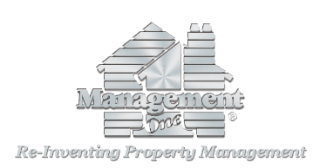 04
01
Vendor
Must be licensed & insured
Must give timely service to resident
Give estimates as needed
Agree to our pre-set maintenance pricing
03
02
Resident
Maintain property
Pay rent on time
Notifies us of repairs
47
Testimonials from our current clients
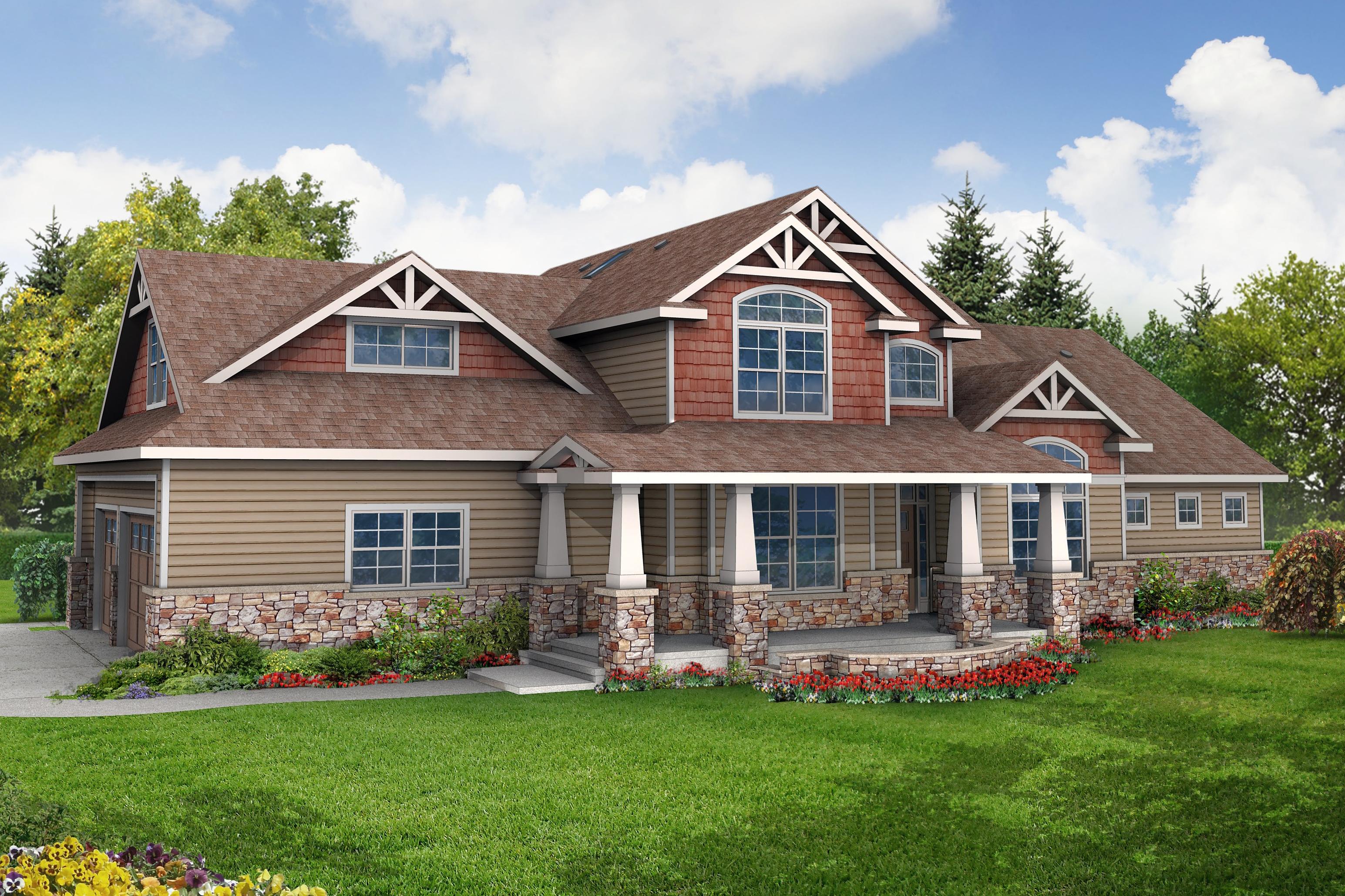 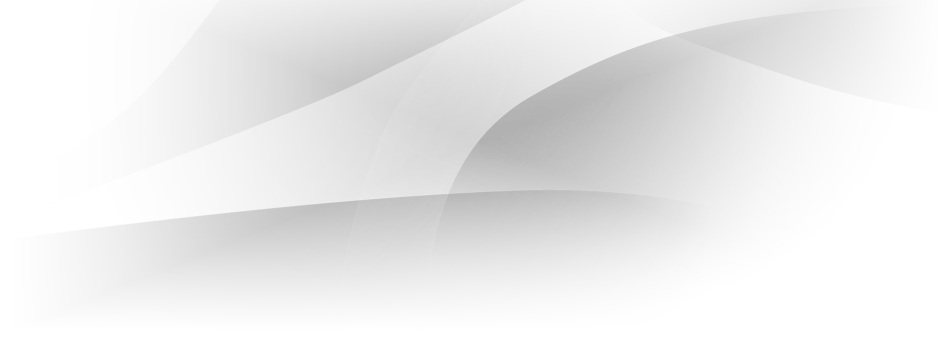 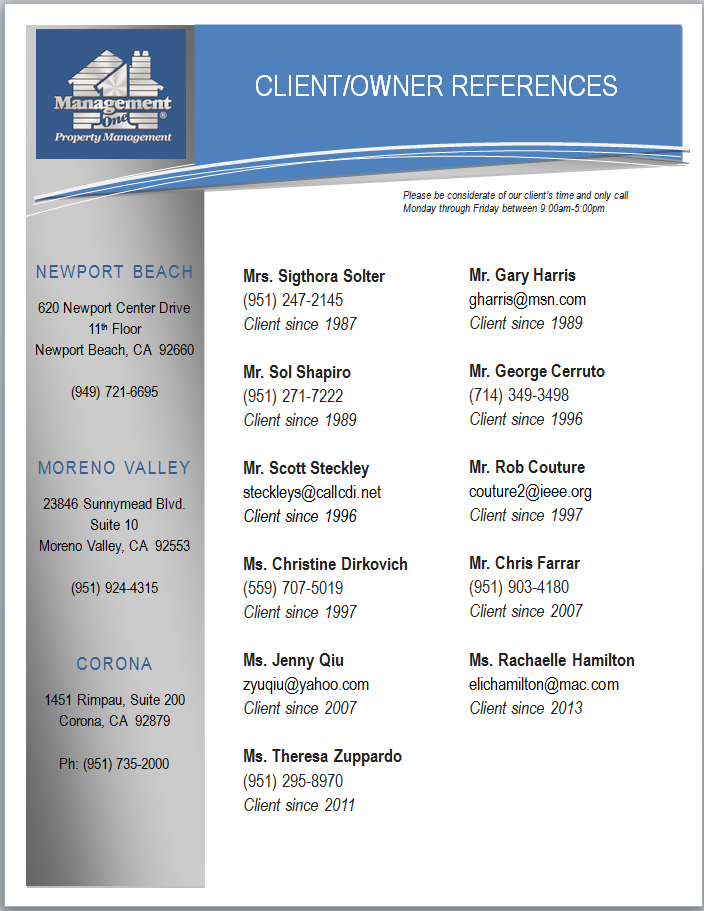 48
You Give Us The Keys, We’ll Do The Rest!
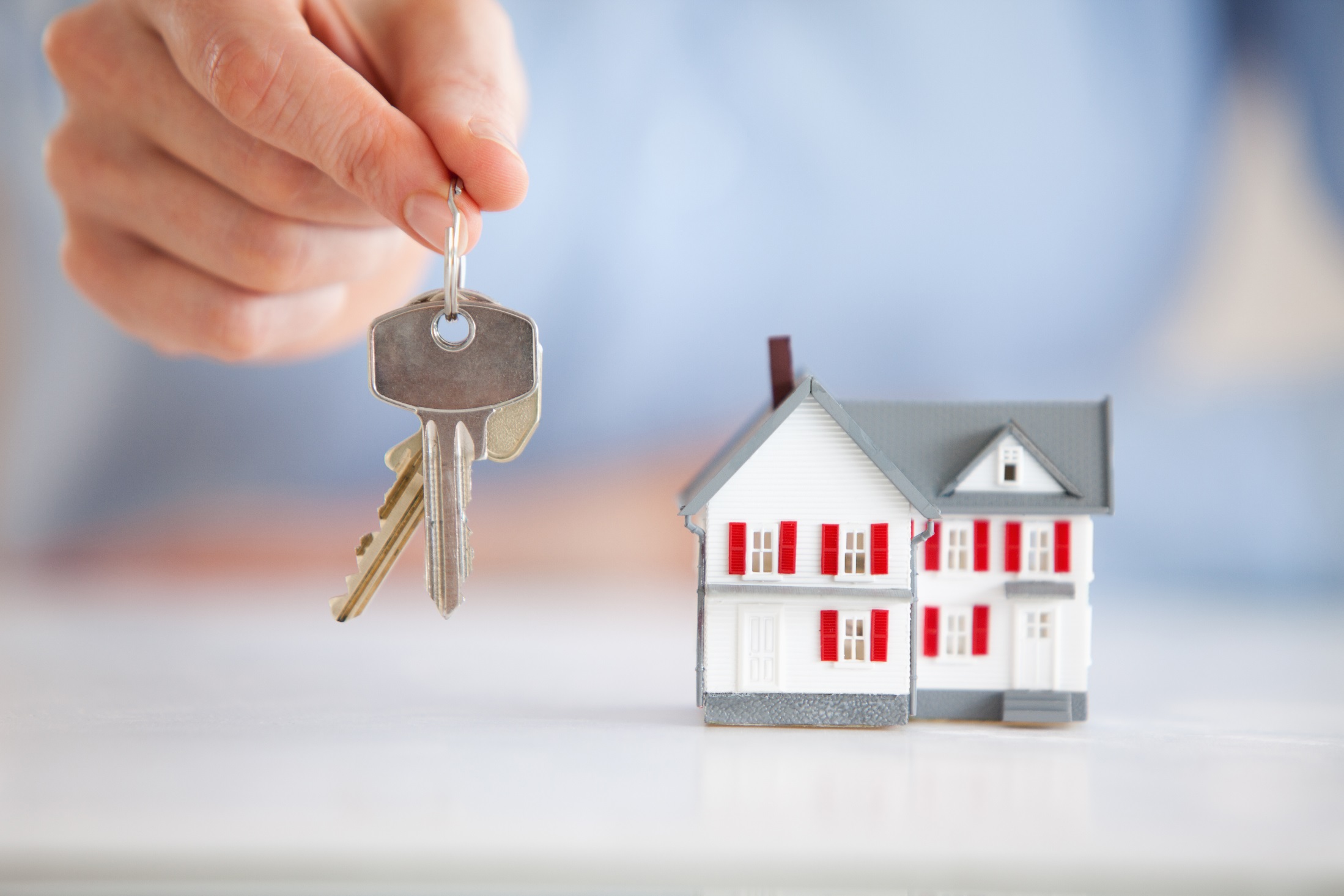 49
50
Hidden Management FeesSelf Manage (vs) Professional Management
Six Year Management Fee Comparison
If YOU are managing it cost you this
Professional Property Management Doesn’t Cost, it PAYS!
If Company manages it cost you this and you do no work
51
Fees for Services
Management One's Fees
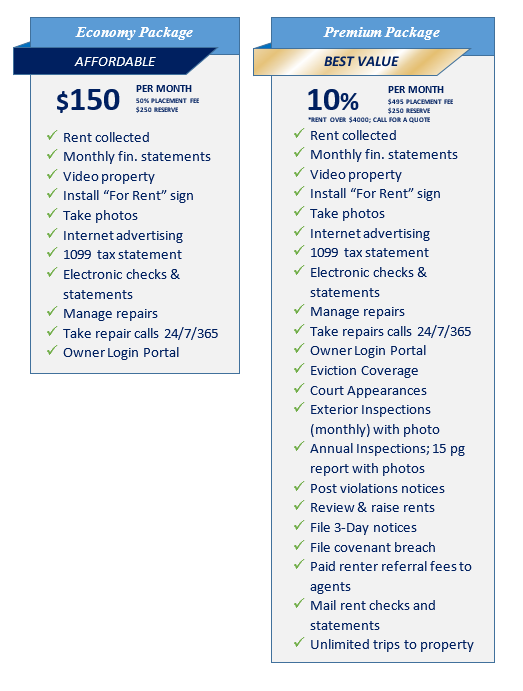 $150
Basic Package  with Options less your tax savings on the fee.
Options!
Premium Package – offers full coverage for a 10% monthly fee,  less your tax savings on the fee.
10%
52
Economy Package
Premium Package
Fees for Services
Management One's Fees
AFFORDABLE
BEST VALUE
$500
PER MONTH
50% PLACEMENT FEE
$250 RESERVE
7-10%
PER MONTH
$495 PLACEMENT FEE
$250 RESERVE
Rent collected
Monthly fin. statements
Video property
Install “For Rent” sign
Take photos
Internet advertising 
1099 tax statement
Electronic checks & statements
Manage repairs
Take repair calls 24/7/365
Owner Login Portal
$500
Rent collected
Monthly fin. statements
Video property
Install “For Rent” sign
Take photos
Internet advertising 
1099 tax statement
Electronic checks & statements
Manage repairs
Take repairs calls 24/7/365 
Owner Login Portal
Eviction Coverage
Court Appearances
Exterior Inspections (monthly) with photo
Annual Inspections; 15 pg report with photos
Post violations notices
Review & raise rents
File 3-Day notices
File covenant breach
Paid renter referral fees to agents 
Mail rent checks and statements 
Unlimited trips to property
Basic Package  with Options less your tax savings on the fee.
Options!
Premium Package – offers full coverage for a 10%  monthly fee,  less your tax savings on the fee.
10%
53
Fees for Services
Management One's Fees
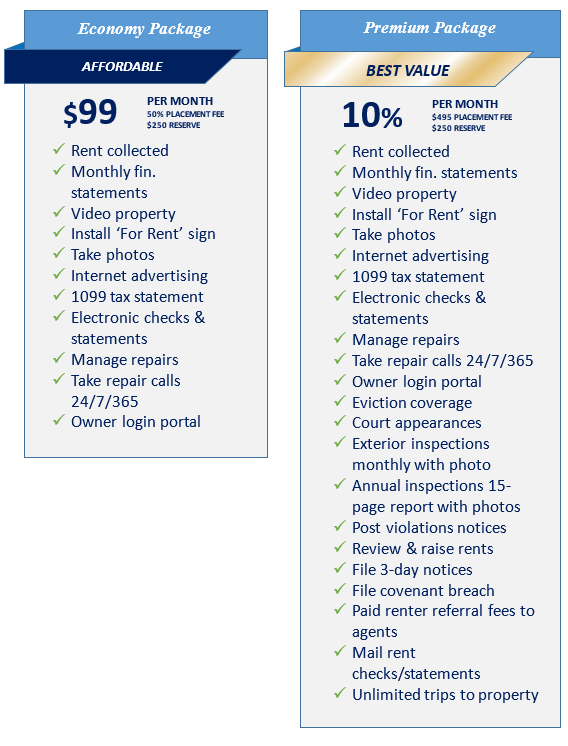 $99
Basic Package  with Options less your tax savings on the fee.
Options!
Premium Package – offers full coverage for a 10% monthly fee,  less your tax savings on the fee.
10%
54